Al deze werken zijn te huur voor 2% van de aangegeven verkoopprijs. Daarvoor kunt u het werk 3 maanden in huis hangen.
Voor al het werk geldt: 1 maand gratis proefhangen
Ad Verhagen
Telefoon 0622952182
www.adskunst.nl
Ad.verhagen.kunst@home.nl

.
Al deze werkstukken zijn litho’s (steendruk).Daarvan zijn er maximaal 5 afgedrukt.De prijs per stuk is voor allemaal 175 €.De huurprijs per 3 maanden bedraagt 3,00 €.
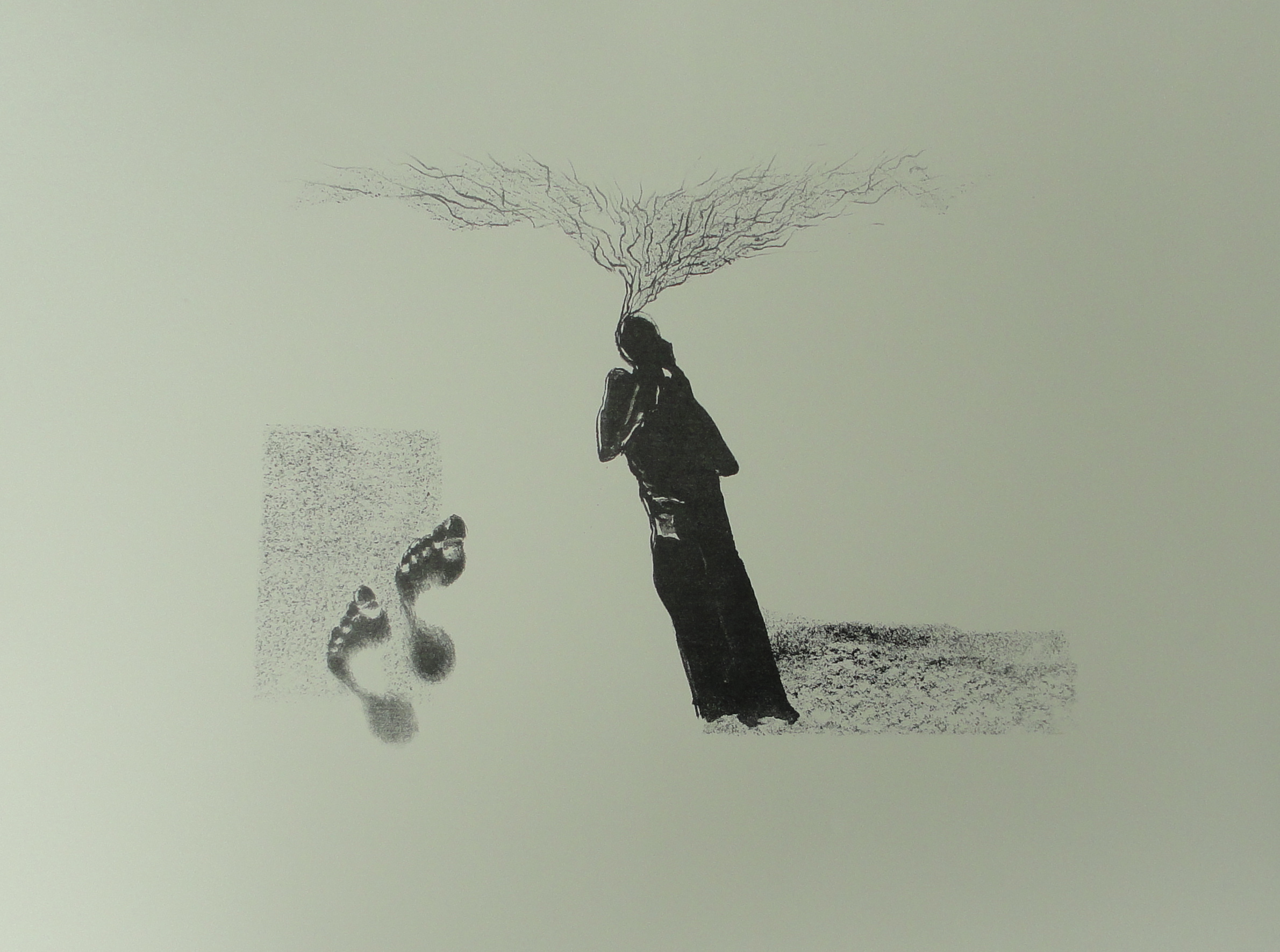 “Algarvestrand 01”
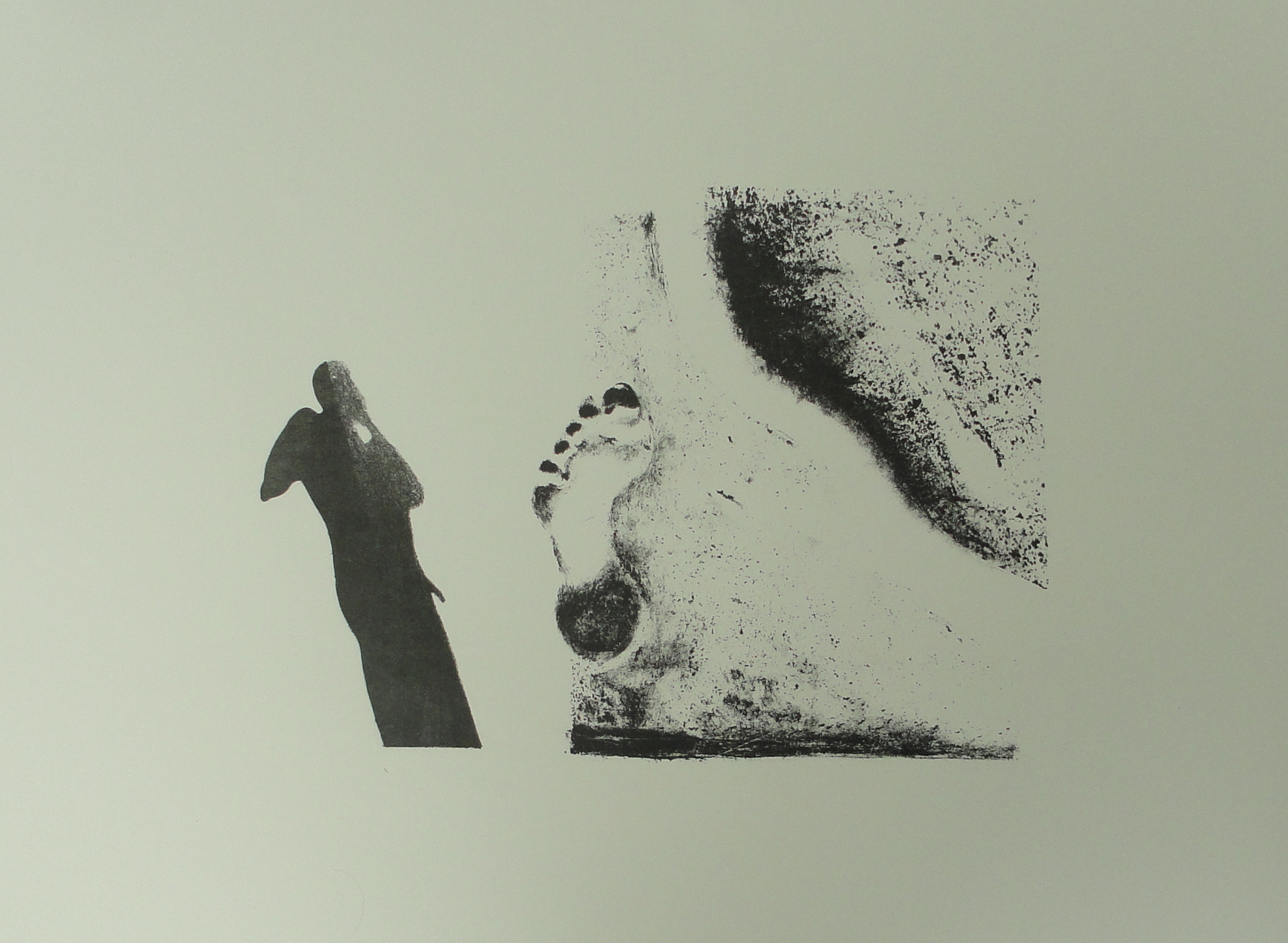 “Algarvestrand 02”
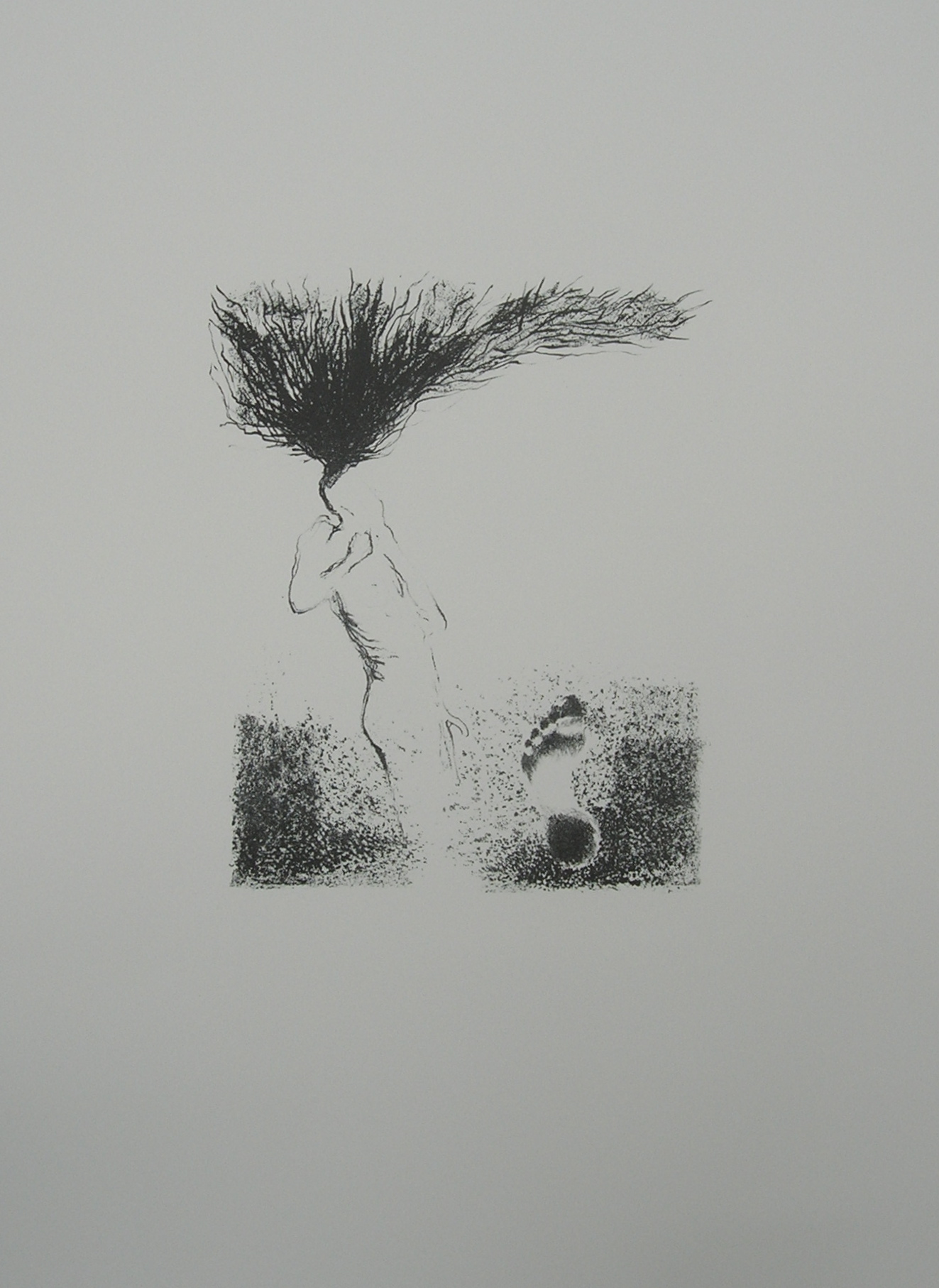 “Algarvestrand 03”
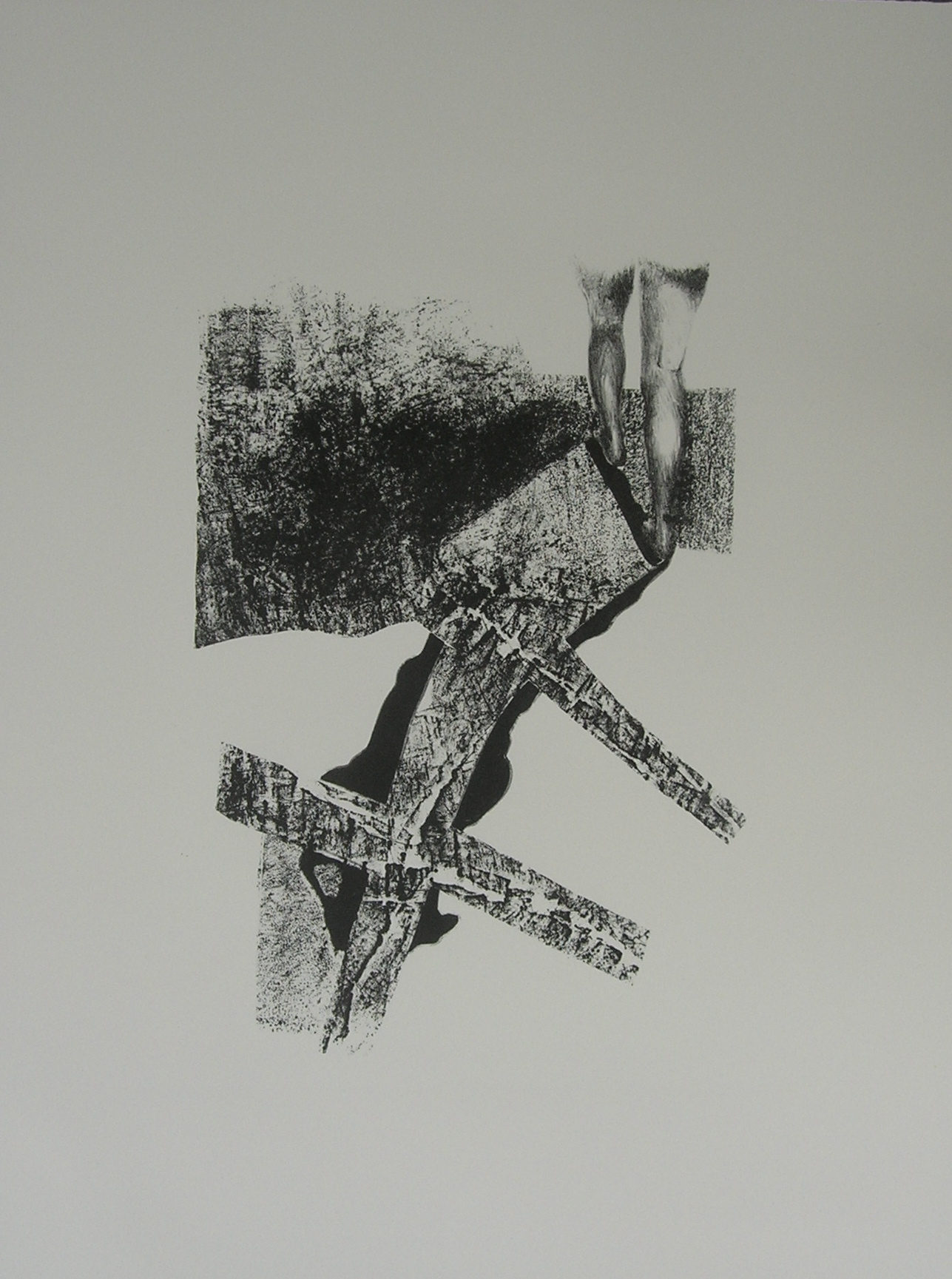 “schaduwimprovisatie”
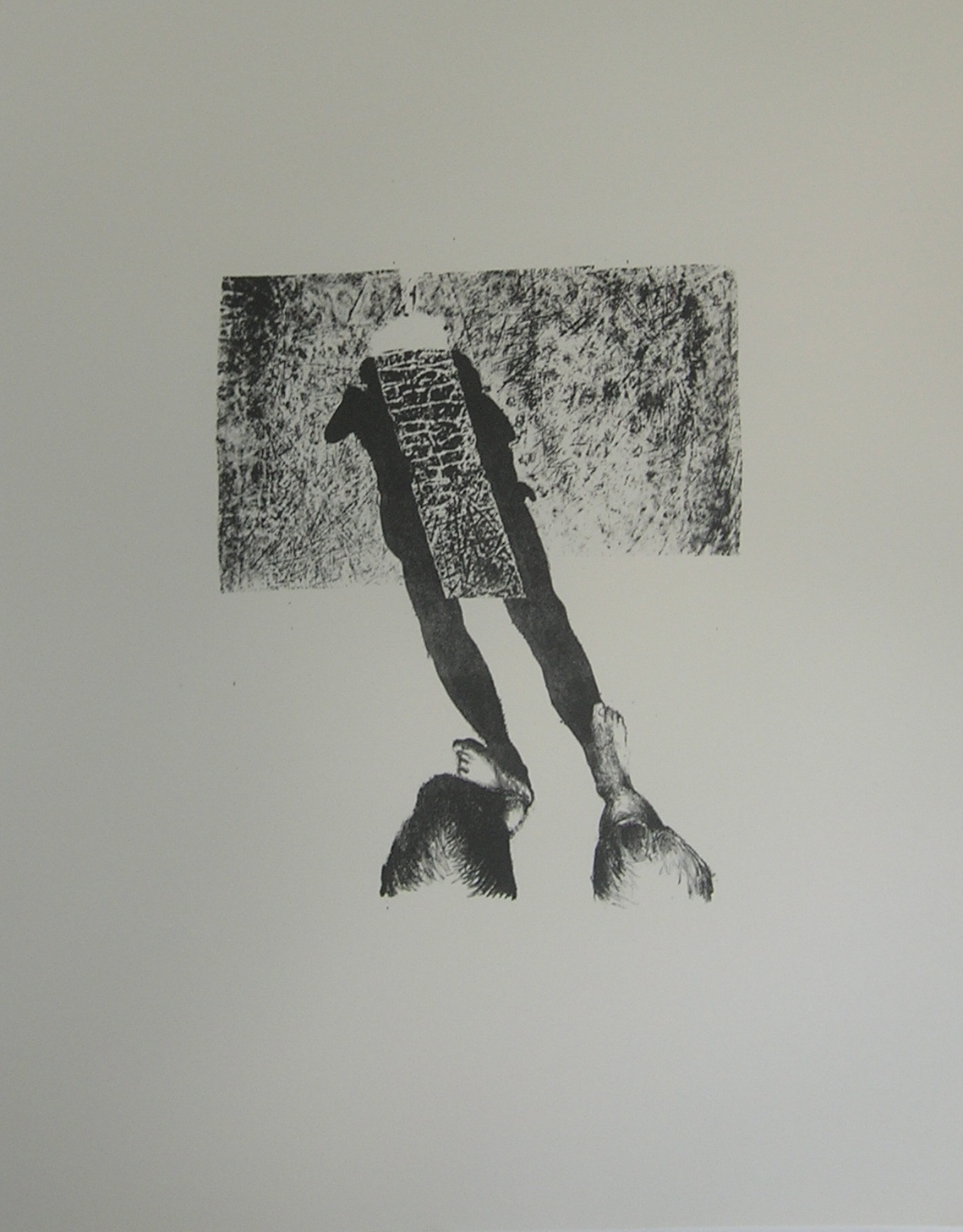 “gespleten schaduw”
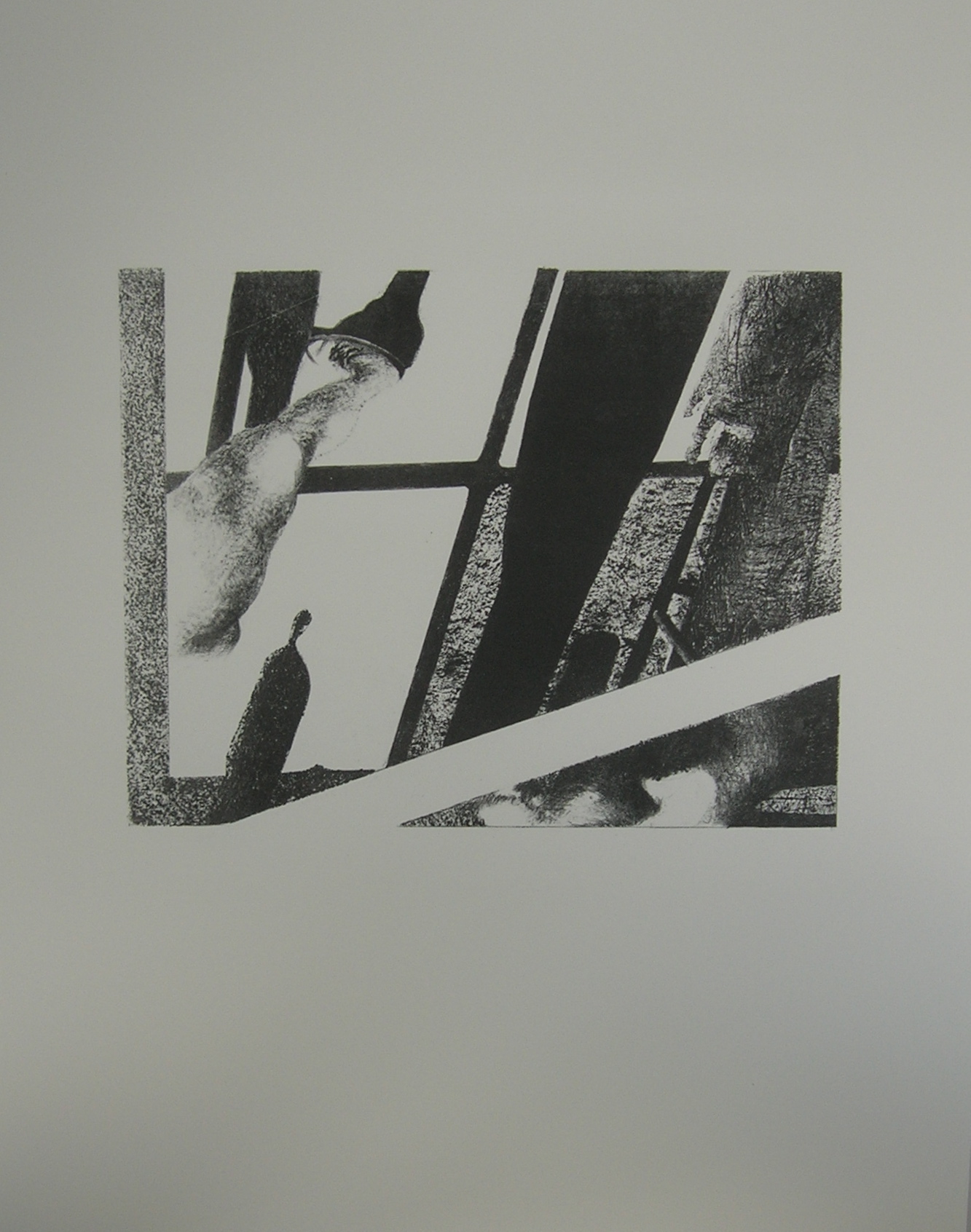 “11 juli 14.20 uur”
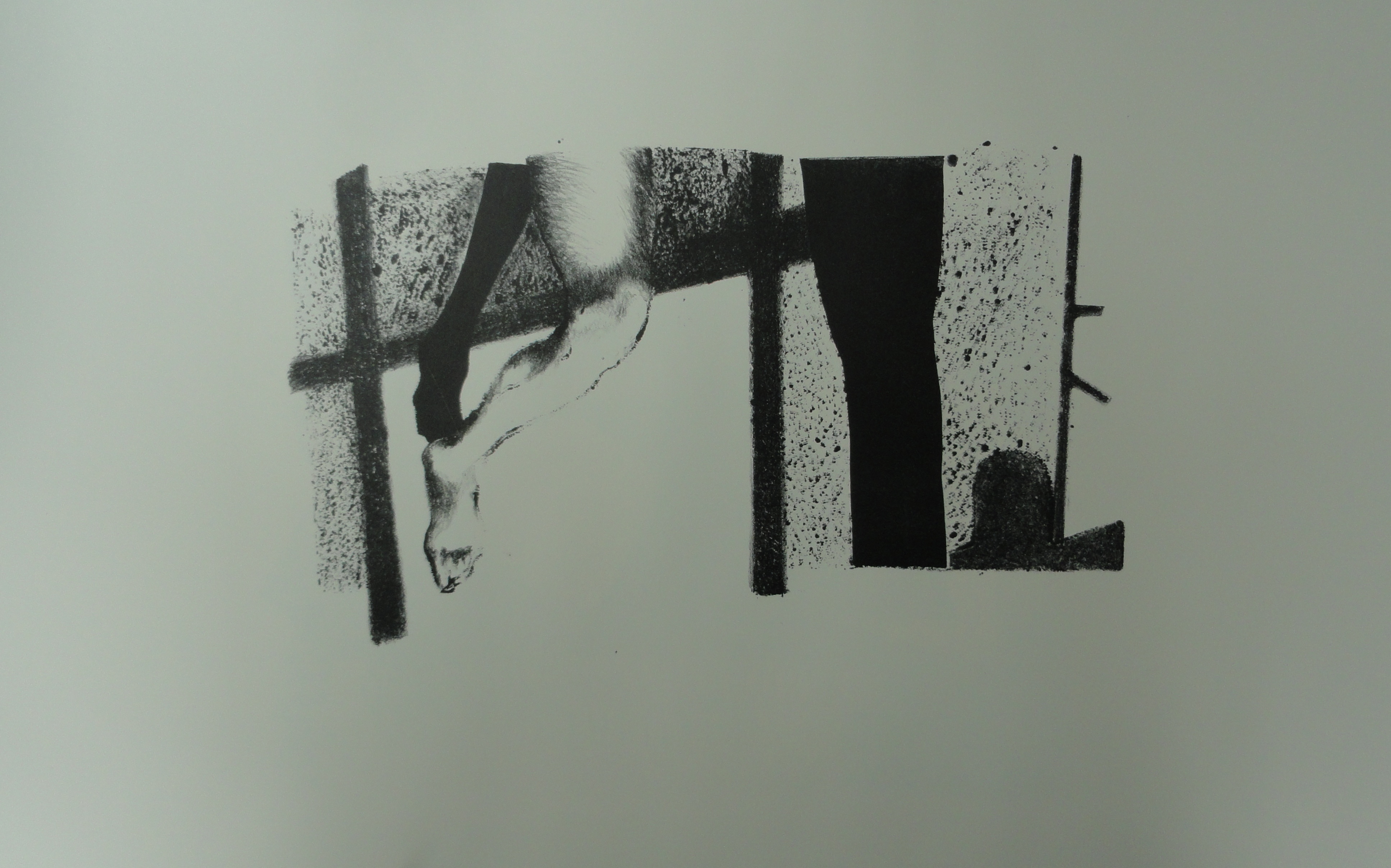 “11 juli 14.00 uur”
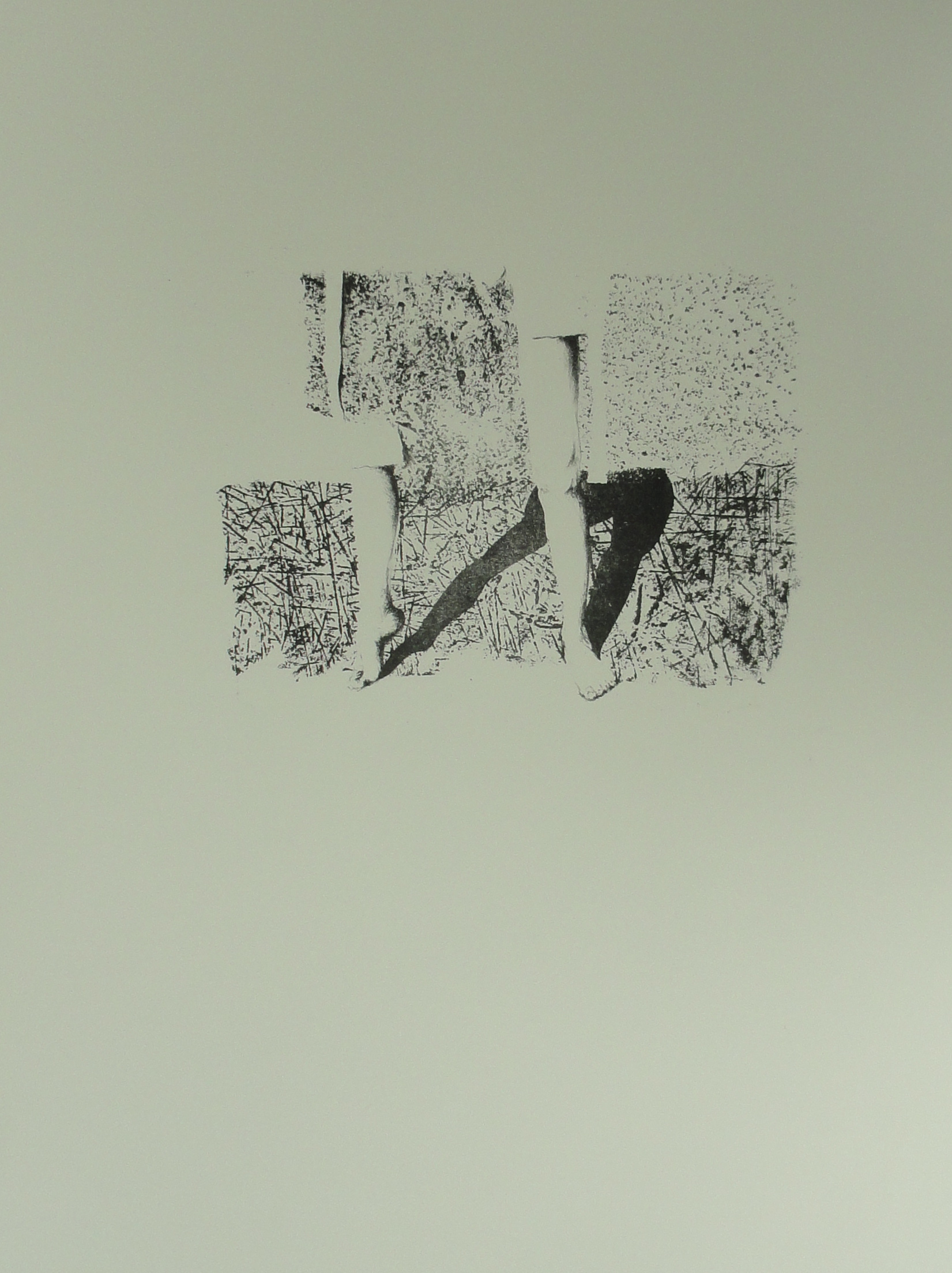 “schaduwspel”
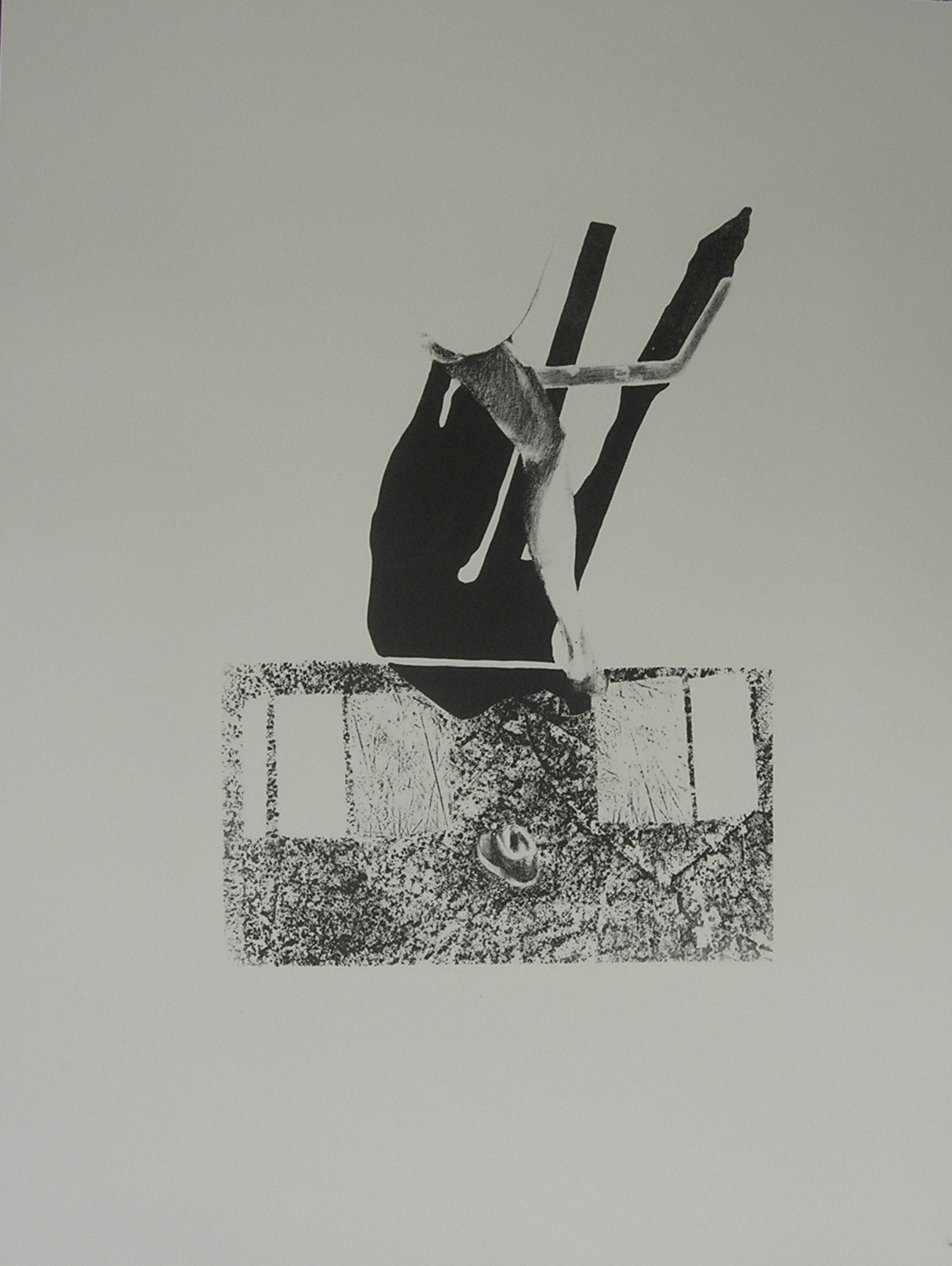 “muurschaduw”
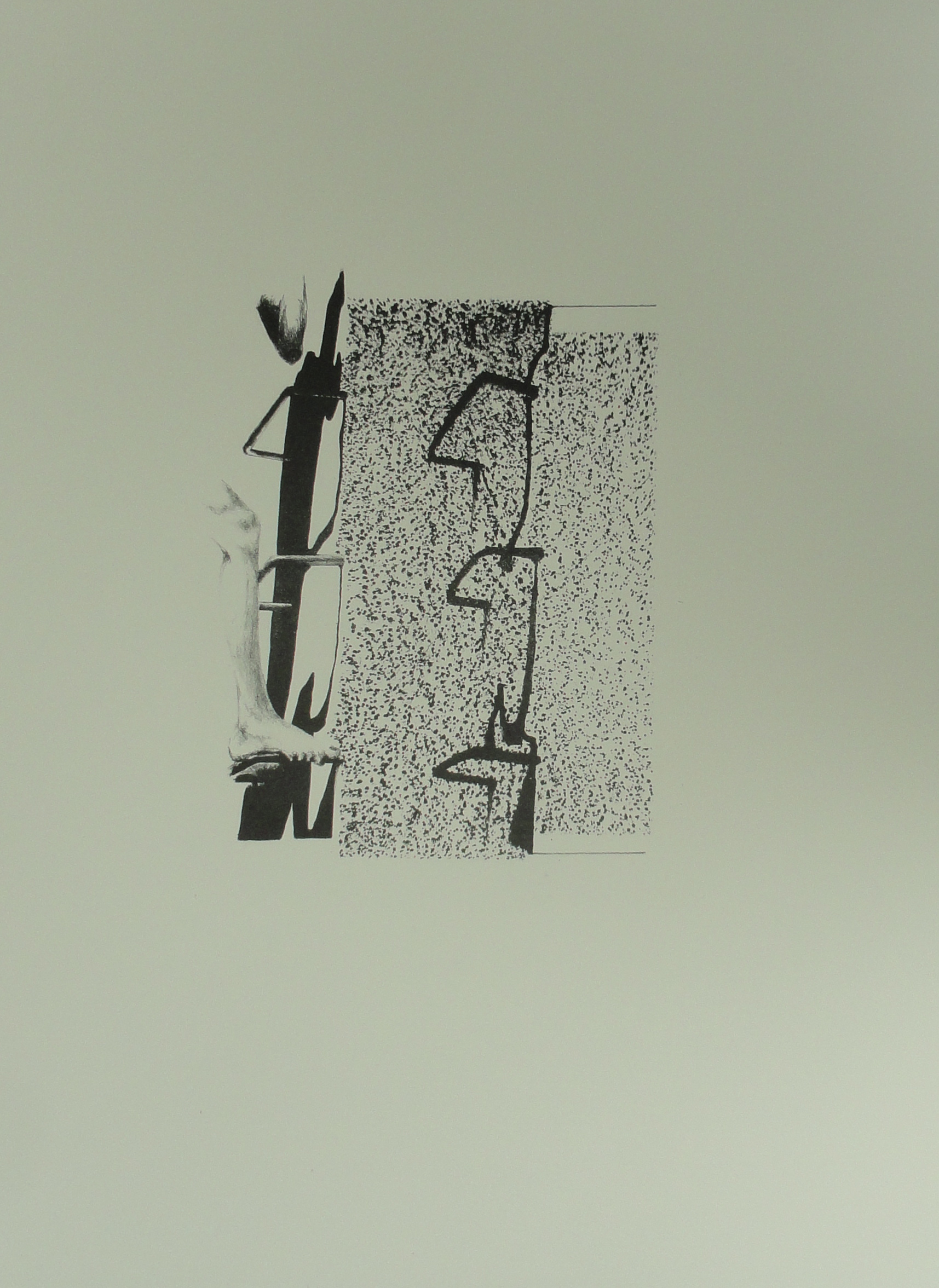 “schaduwbeugels”
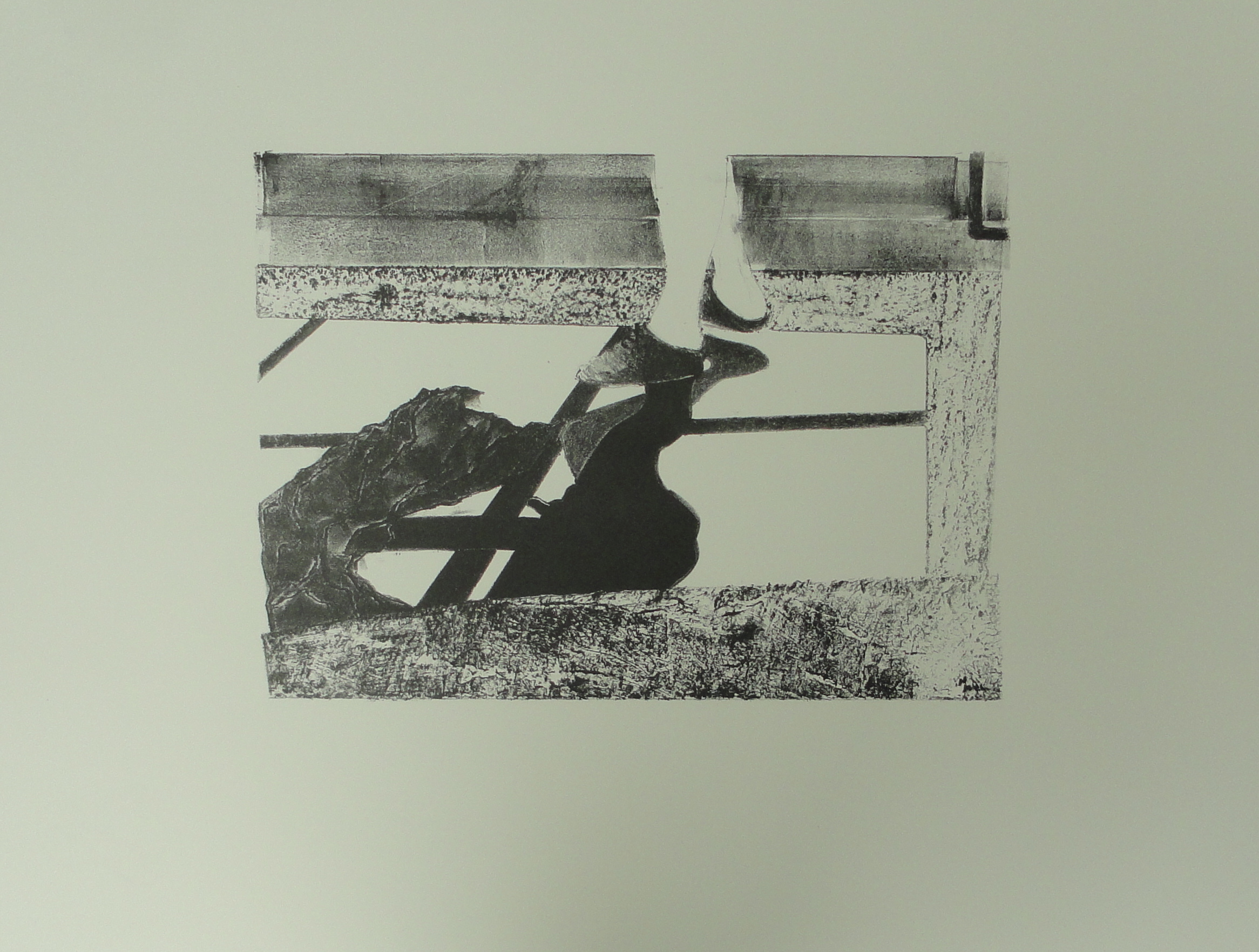 “11 juli 14.10 uur”
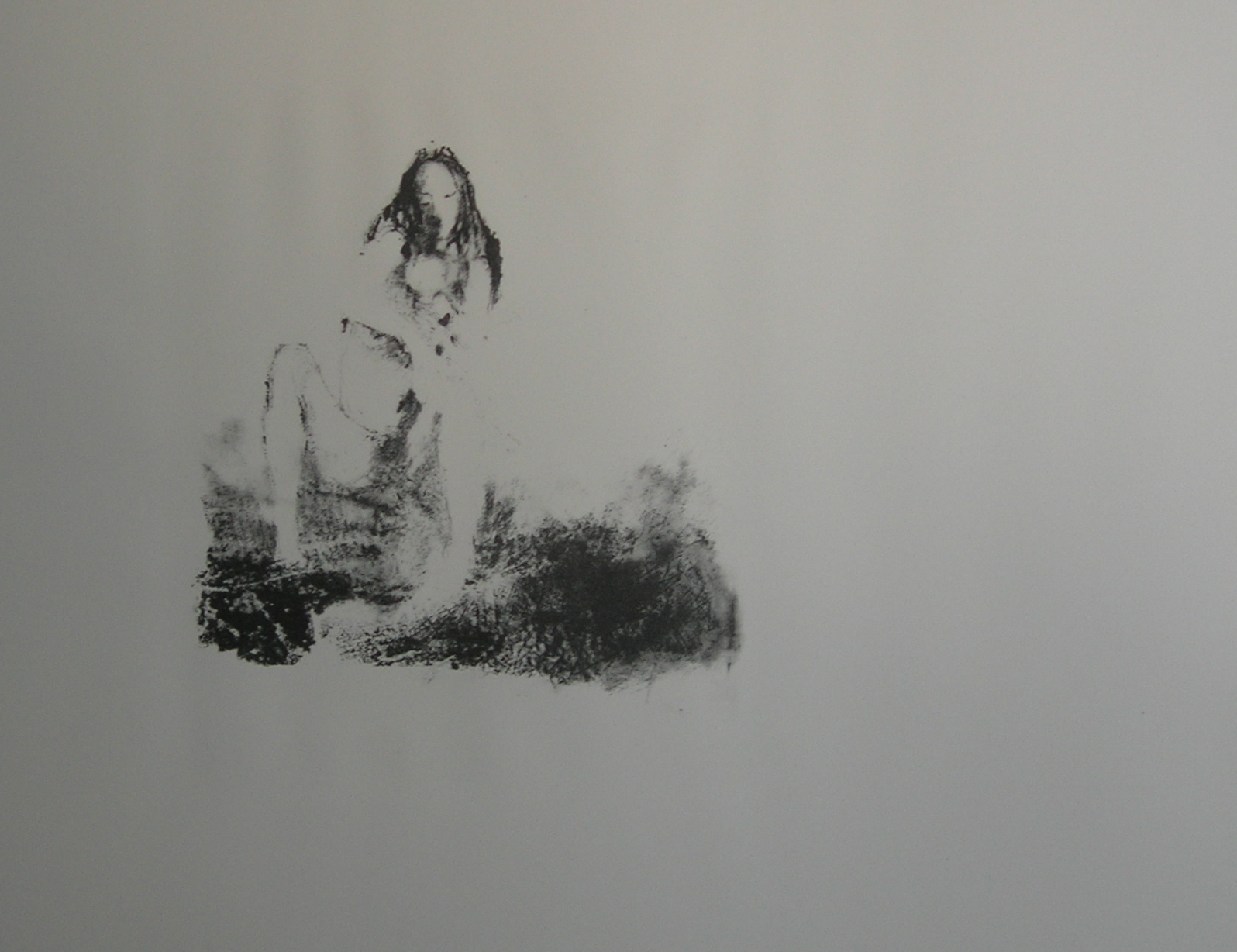 “moeder-kind”
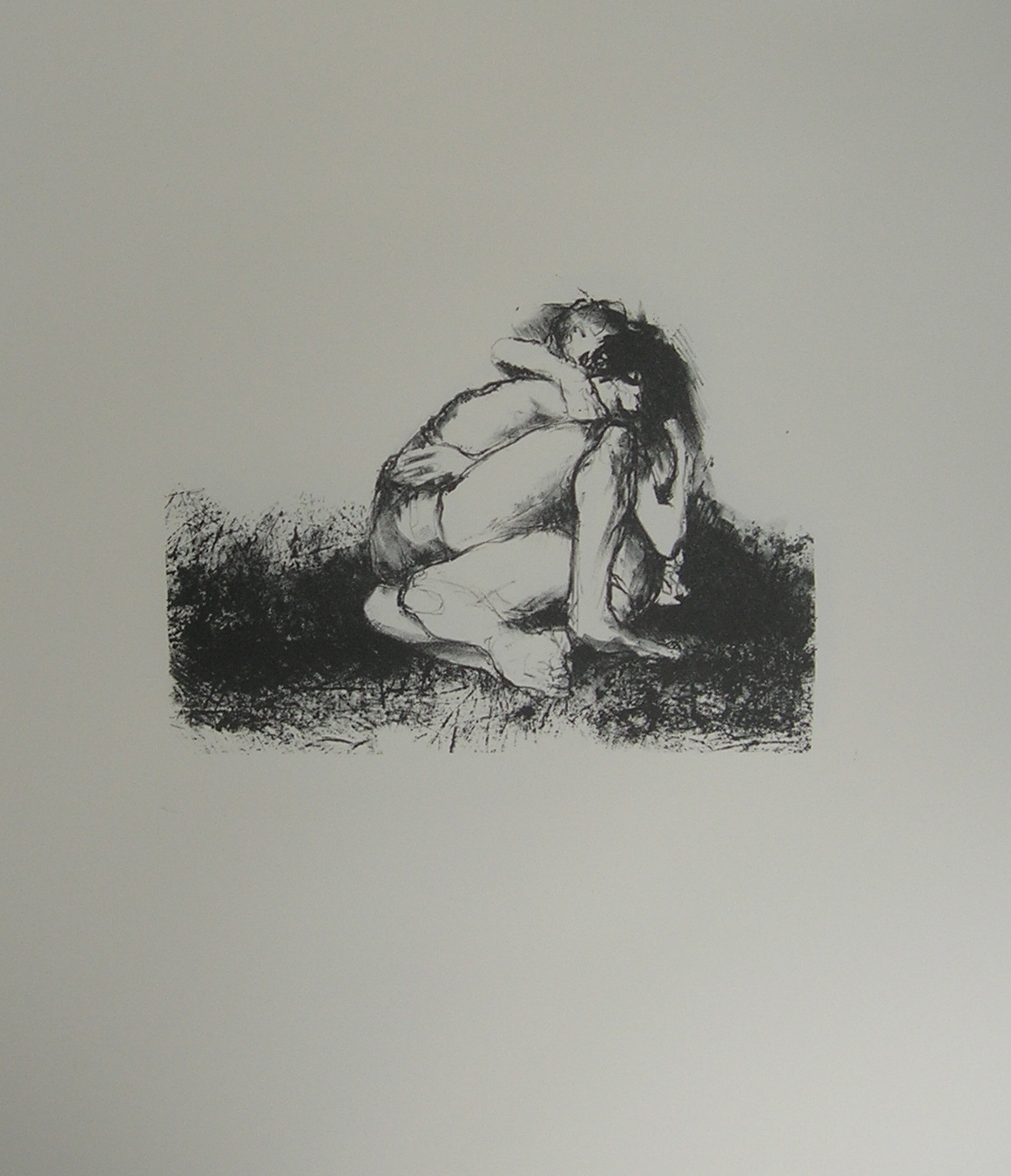 “troost”
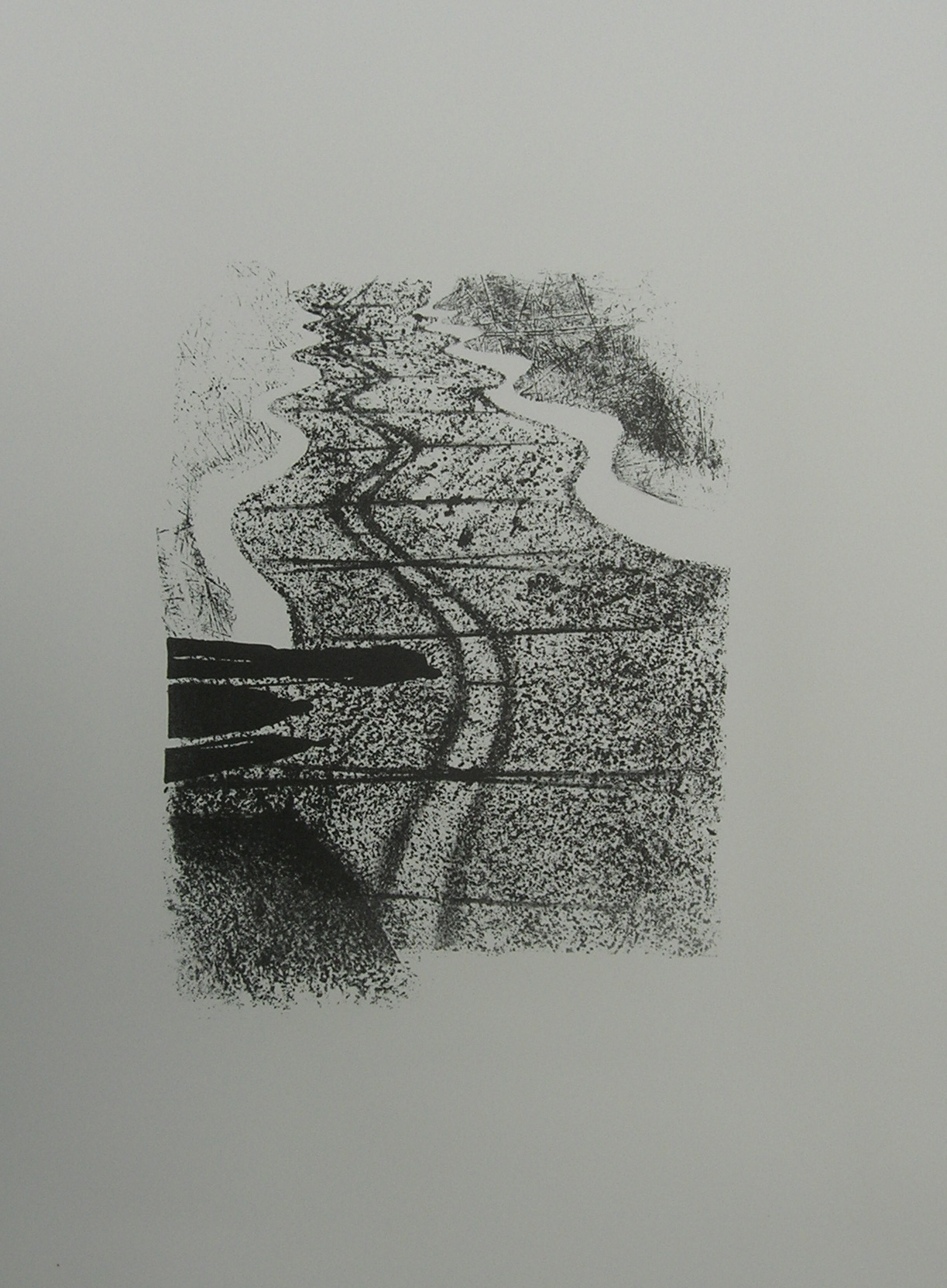 “Spaanse schaduwval”
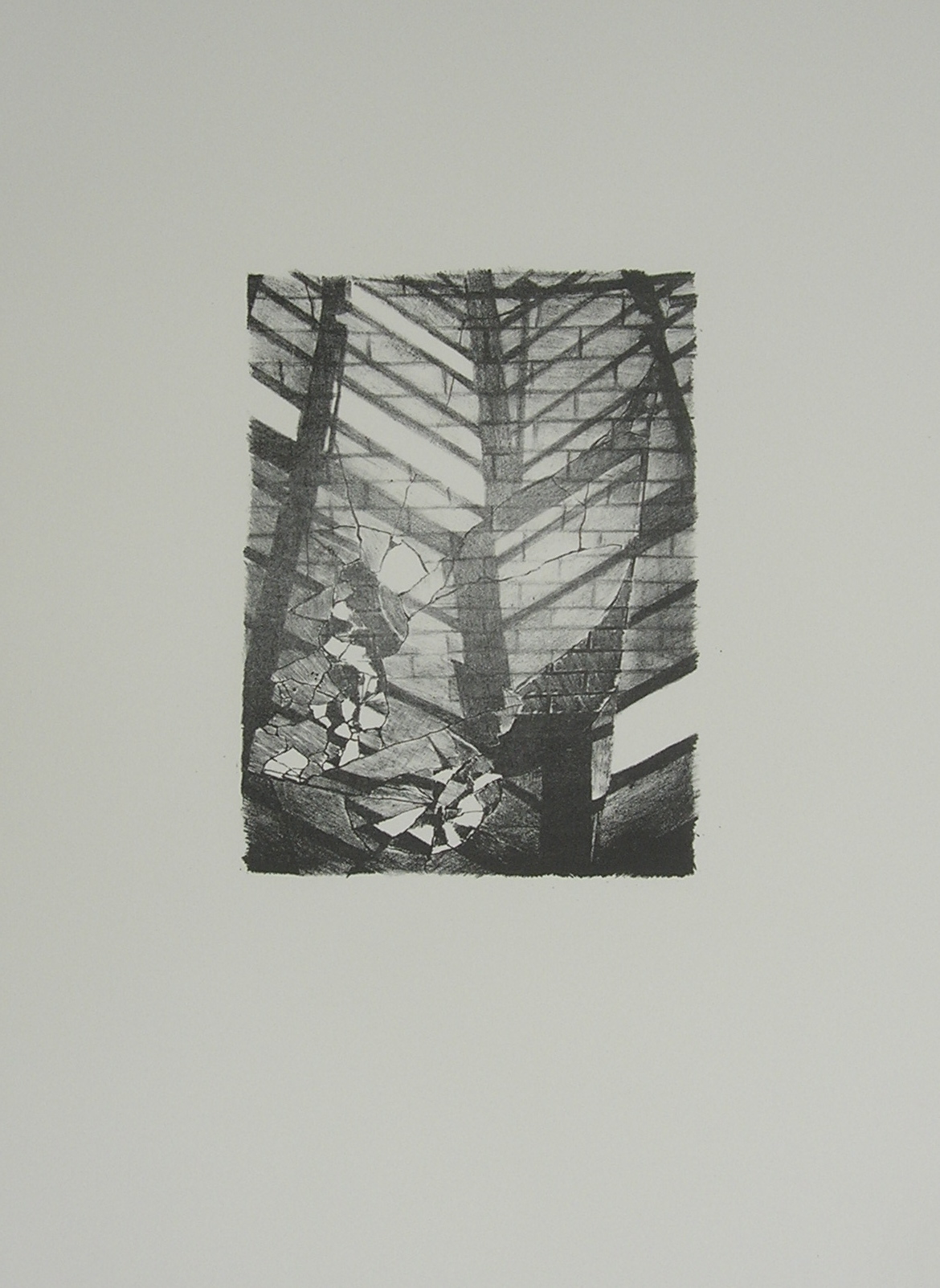 “AaBe-fabriek”
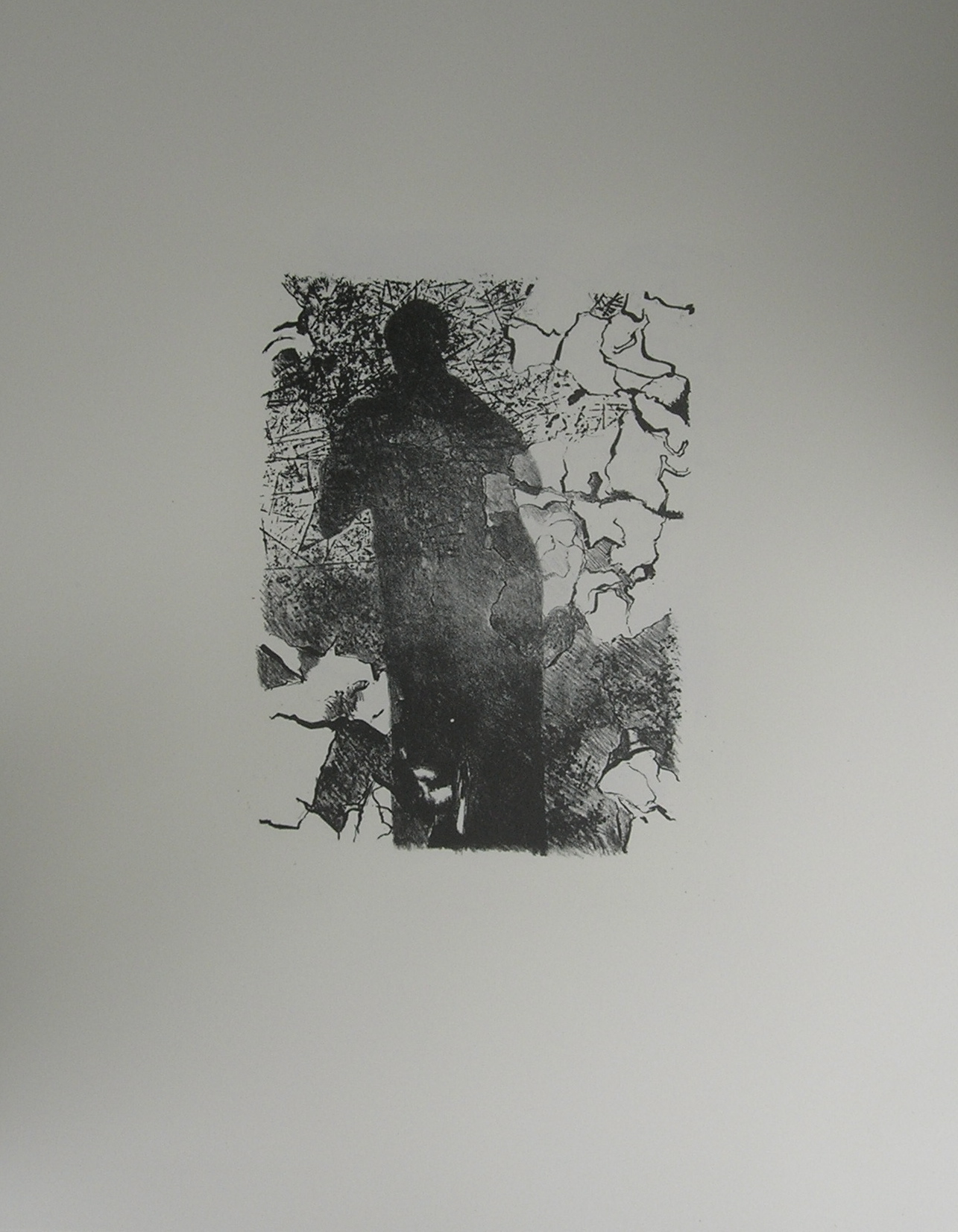 “mijn schaduw”
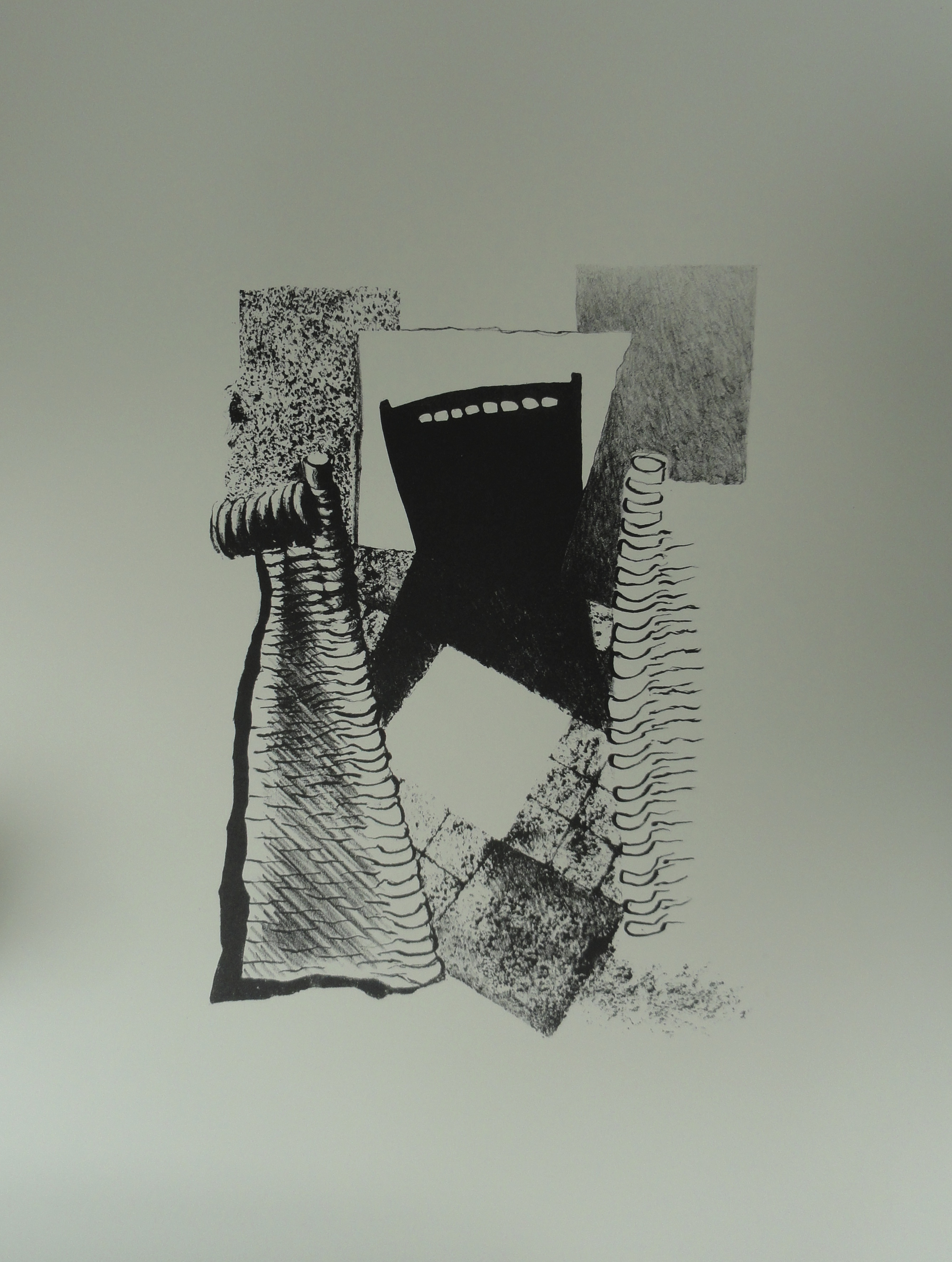 “tuinstoelschaduw”
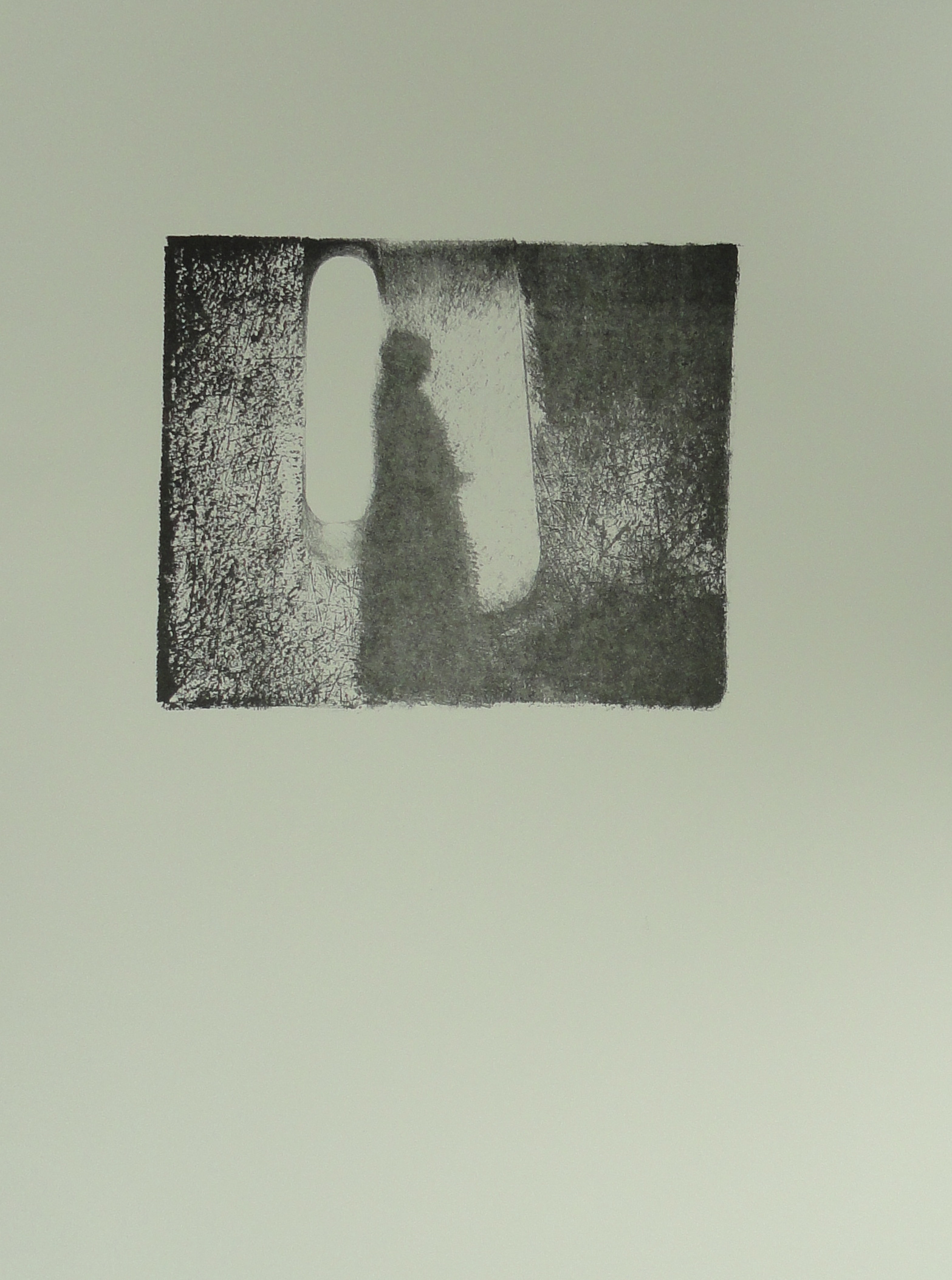 “schaduwval”
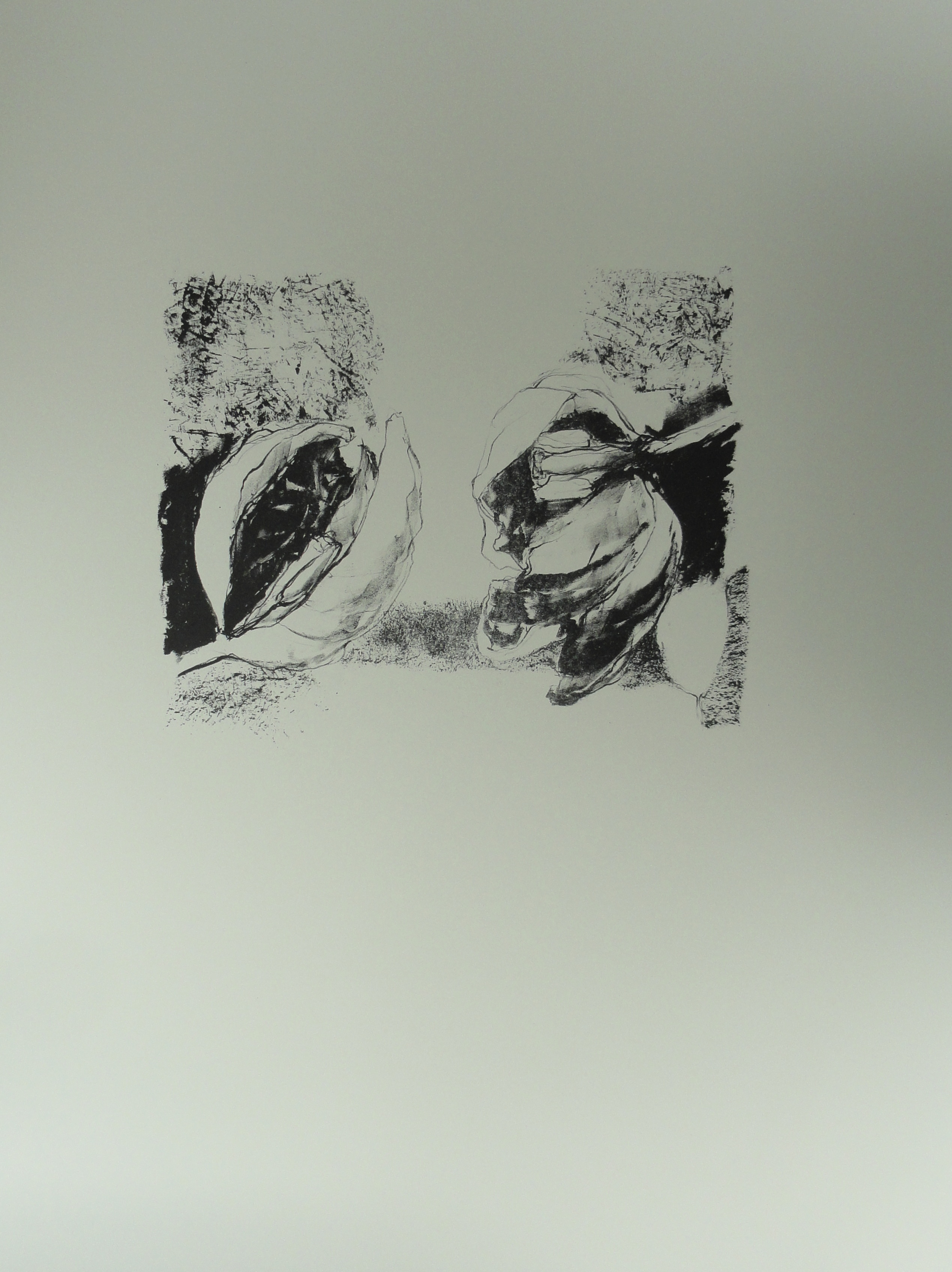 “2 tulpen”
Al deze werken zijn te huur voor 2% van de aangegeven verkoopprijs. Daarvoor kunt u het werk 3 maanden in huis hangen.
Voor al het werk geldt: 1 maand gratis proefhangen
Ad Verhagen
Telefoon 0622952182
Ad.verhagen.kunst@home.nl
www.adskunst.nl

.
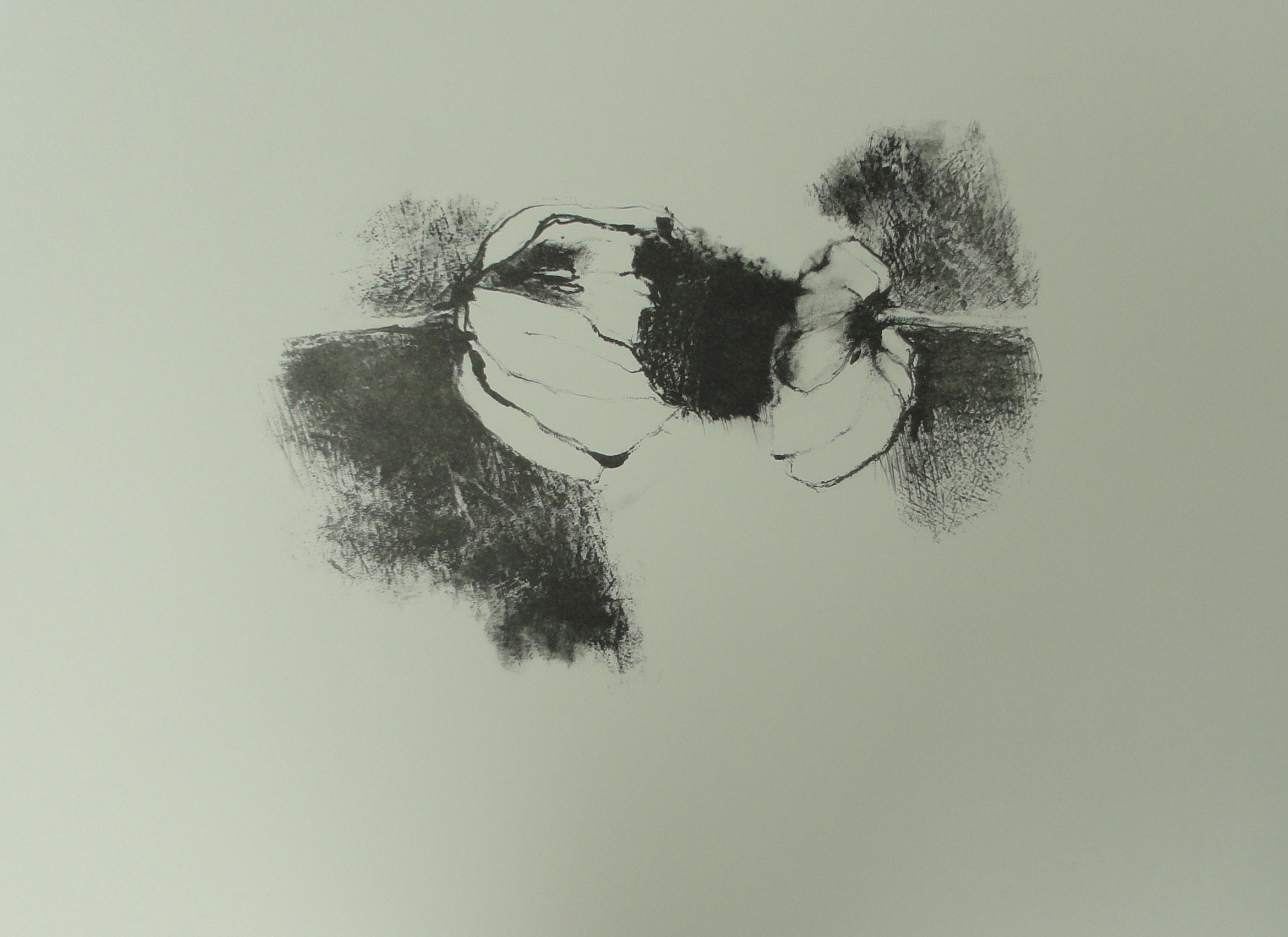 “uitgebloeide tulpen”
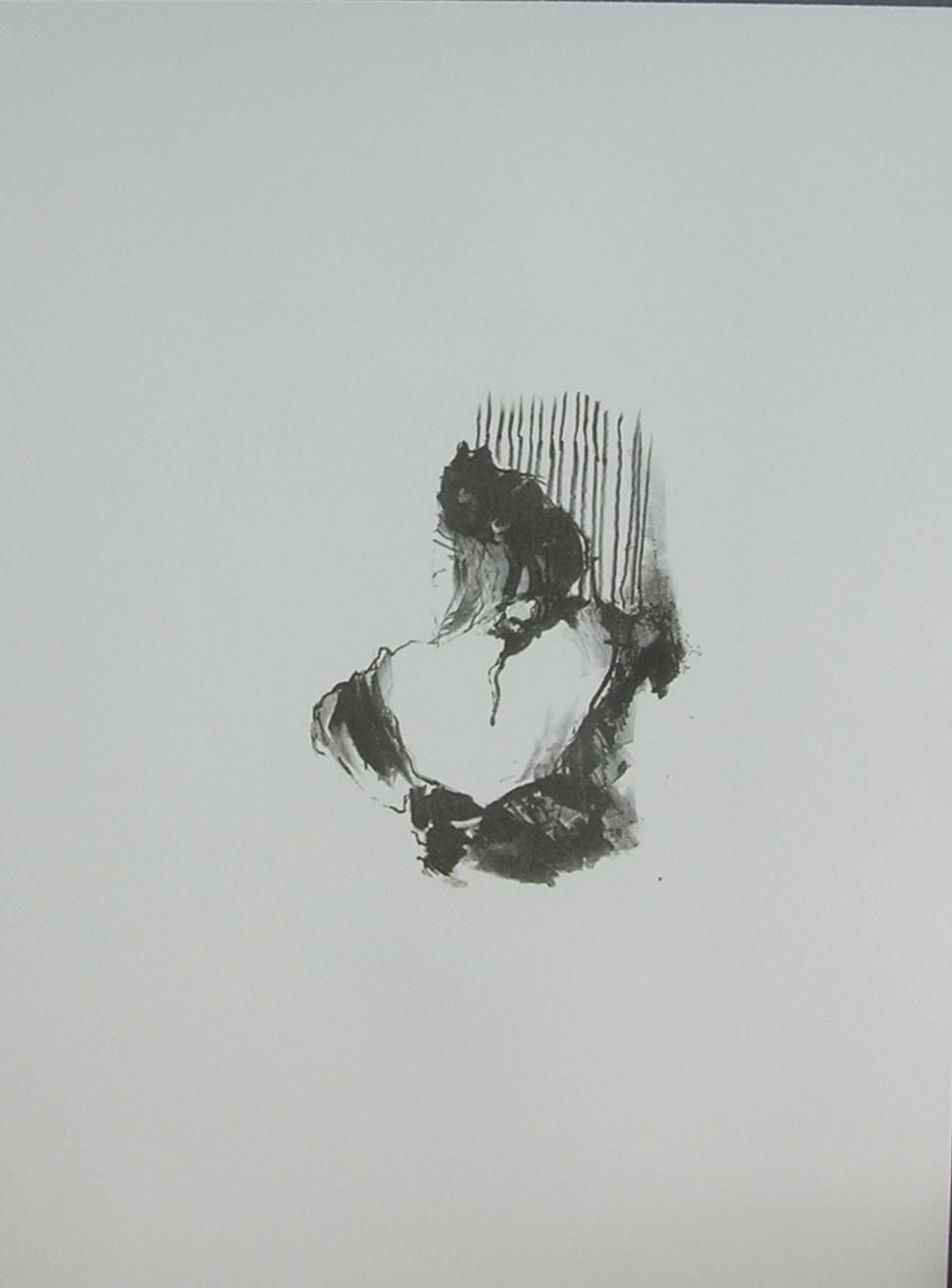 “vrouw”
Al deze werkstukken zijn bewerkte litho’s (steendruk)de prijs per stuk is voor allemaal 125 €de huurprijs per 3 maanden bedraagt 2,50 €
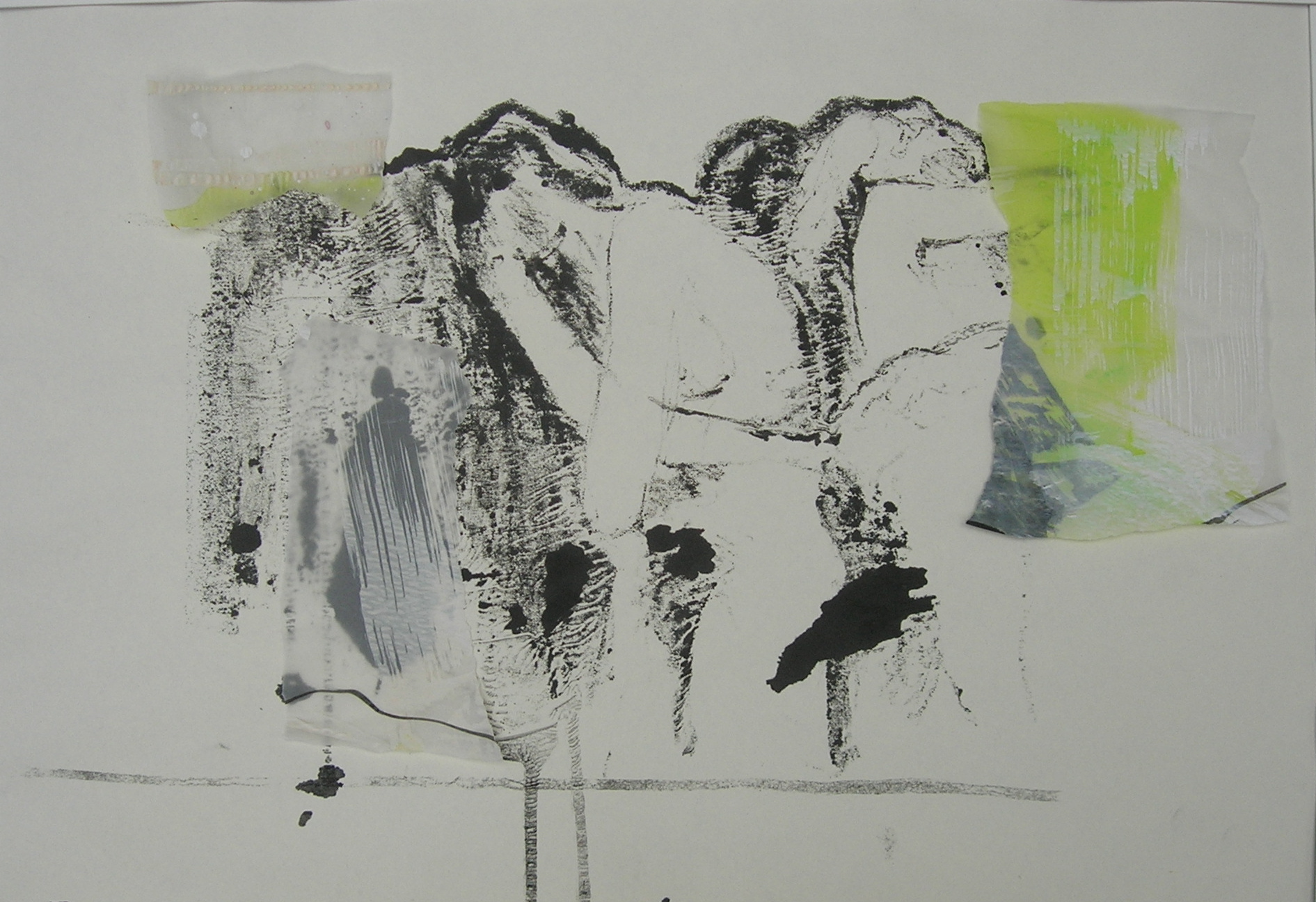 “2 figuren”
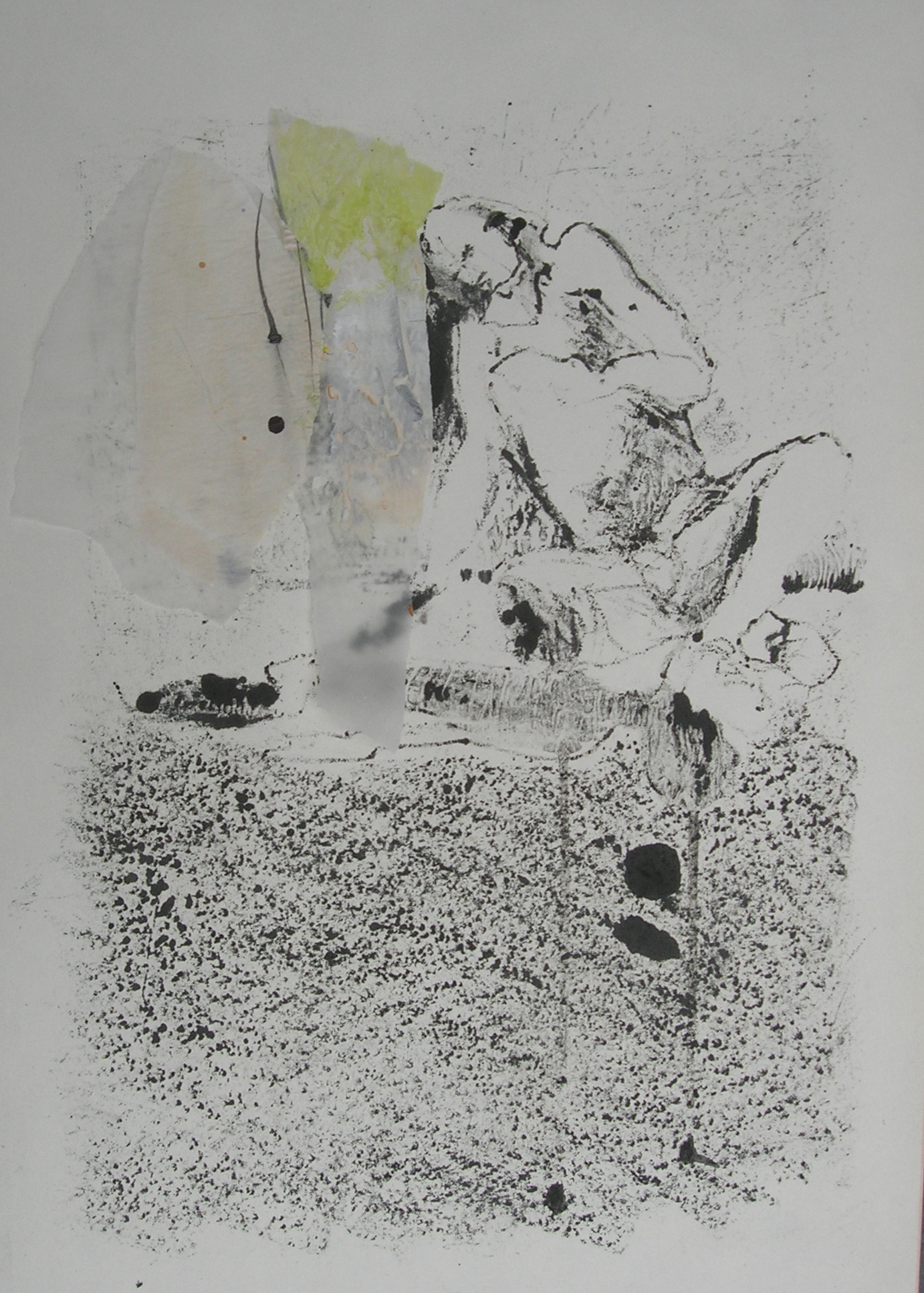 “zittend figuur”
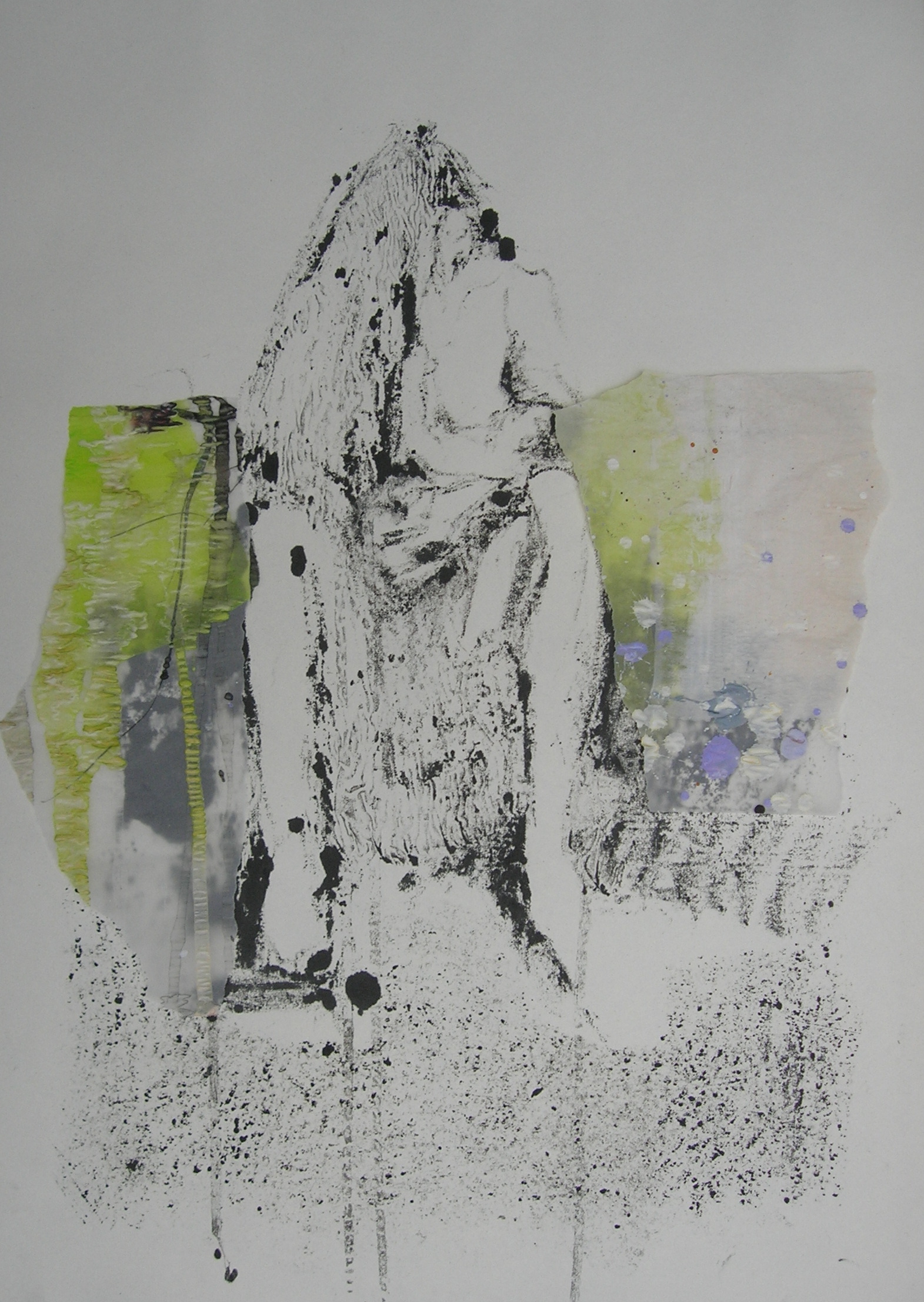 “moeder-kind”
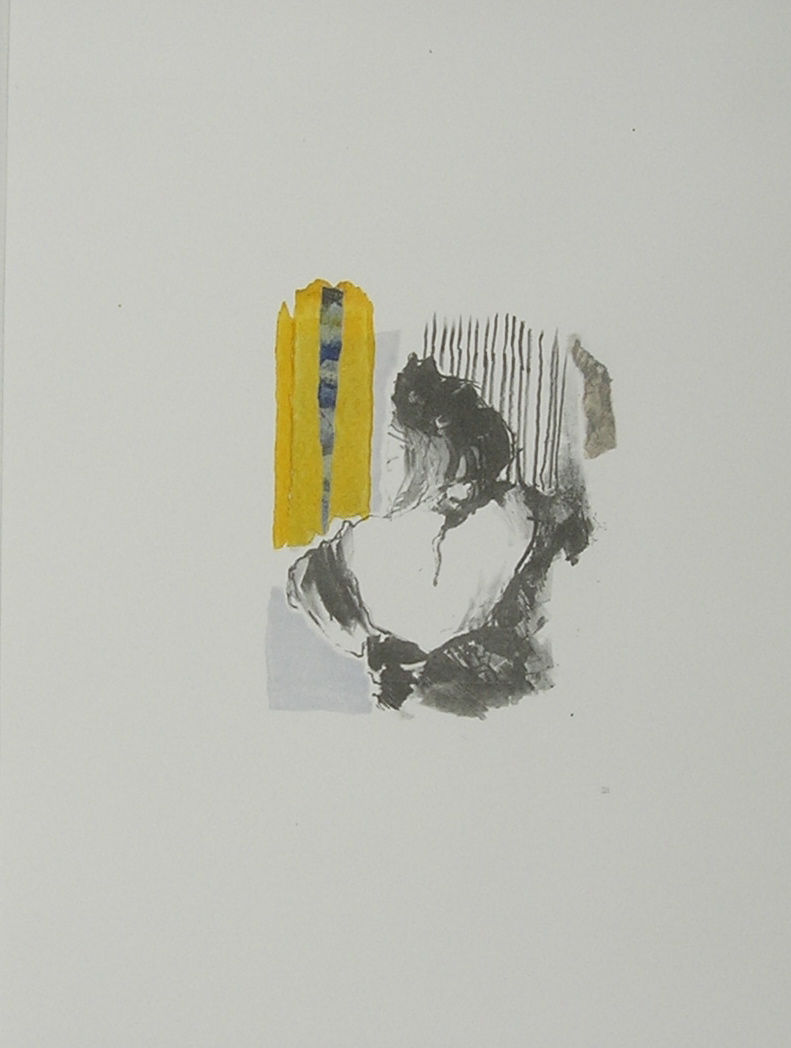 “vrouw met gele vlak”
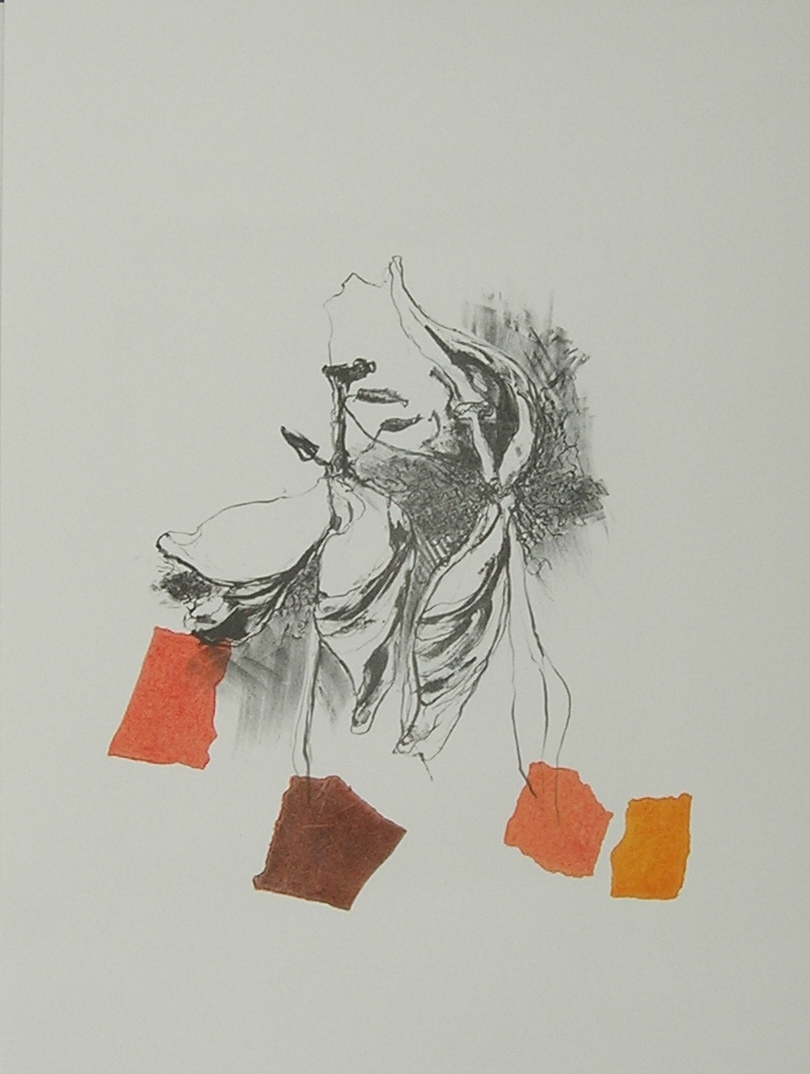 “uitgebloeide tulpen
Met 4 gekleurde blokjes”
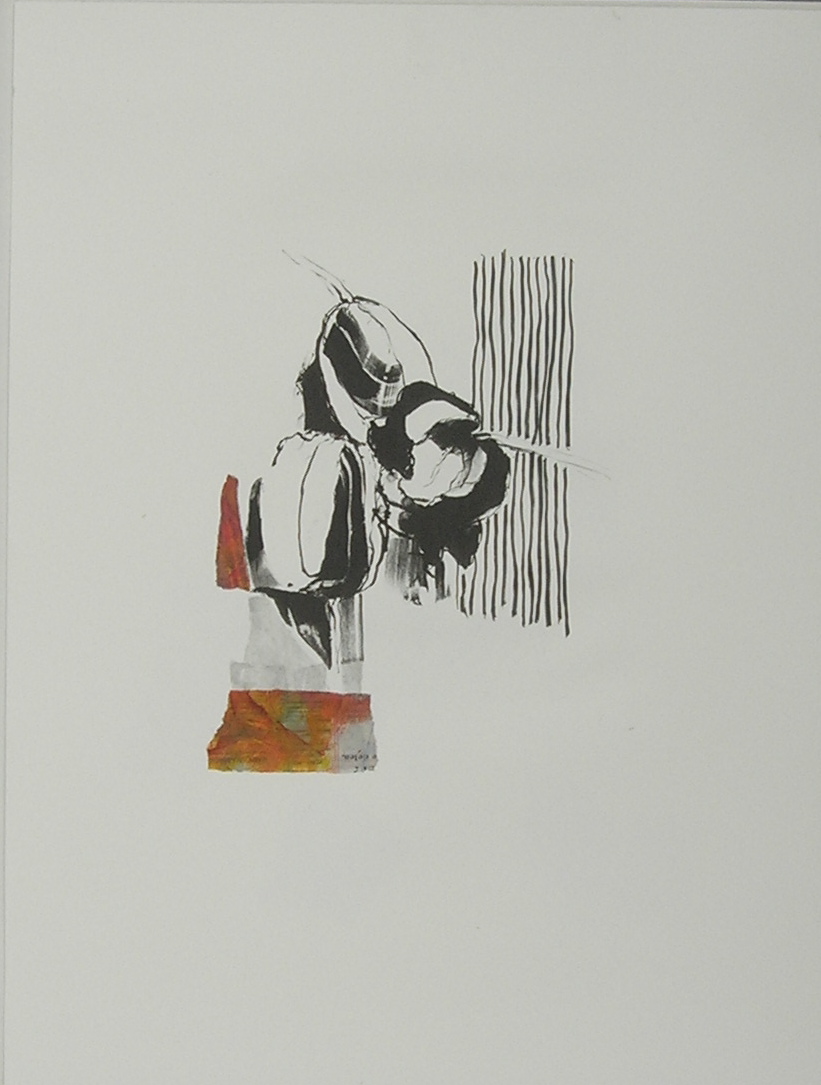 “3 tulpen”
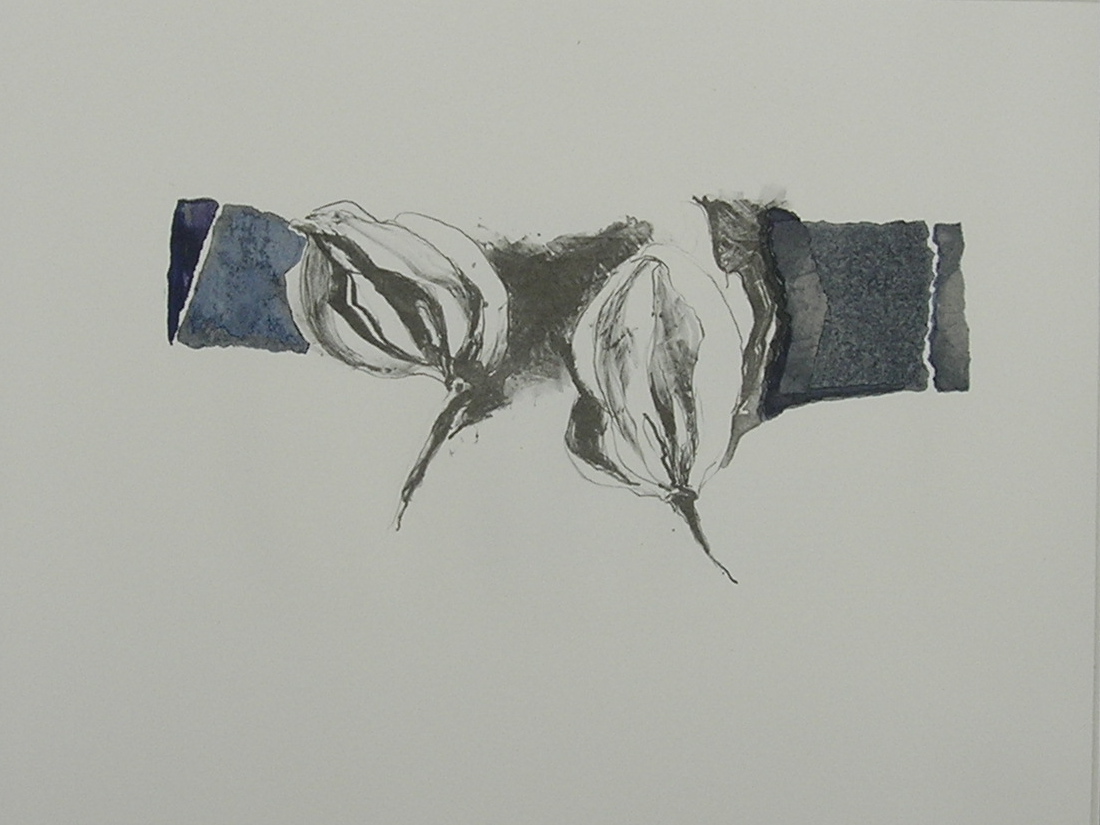 “ingeklemde tulpen”
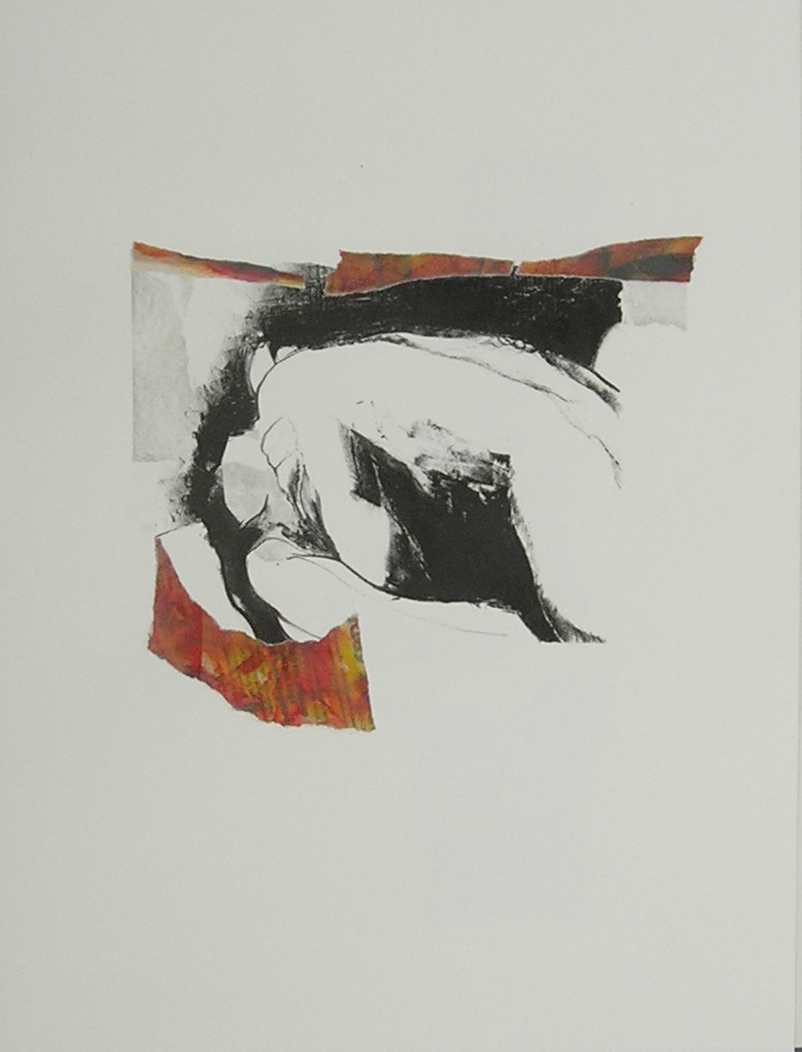 “liefdespaar”
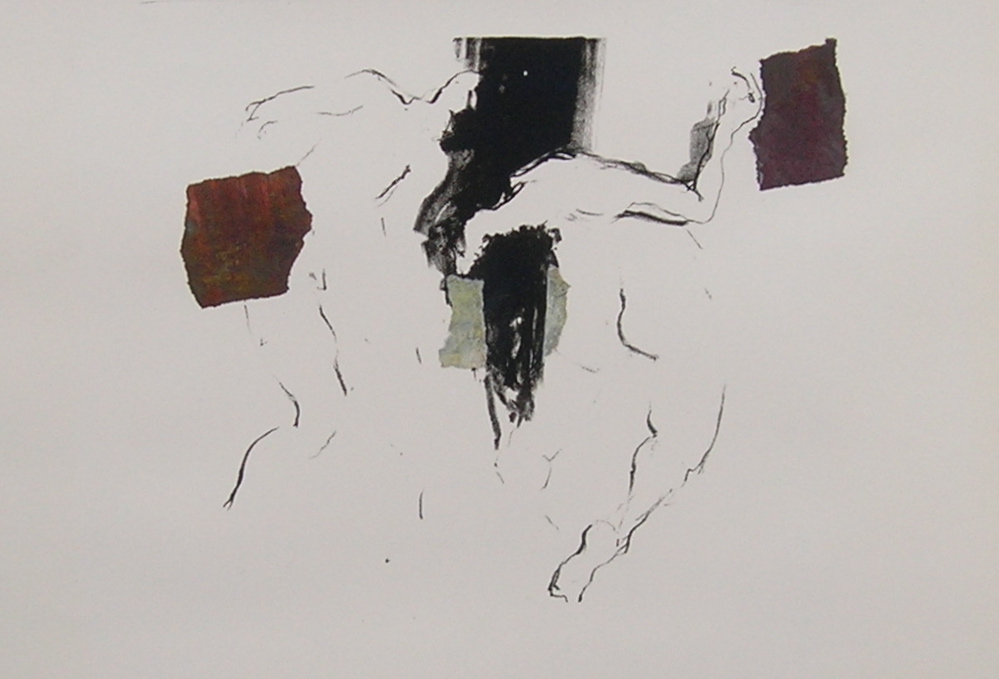 “dansende figuren”
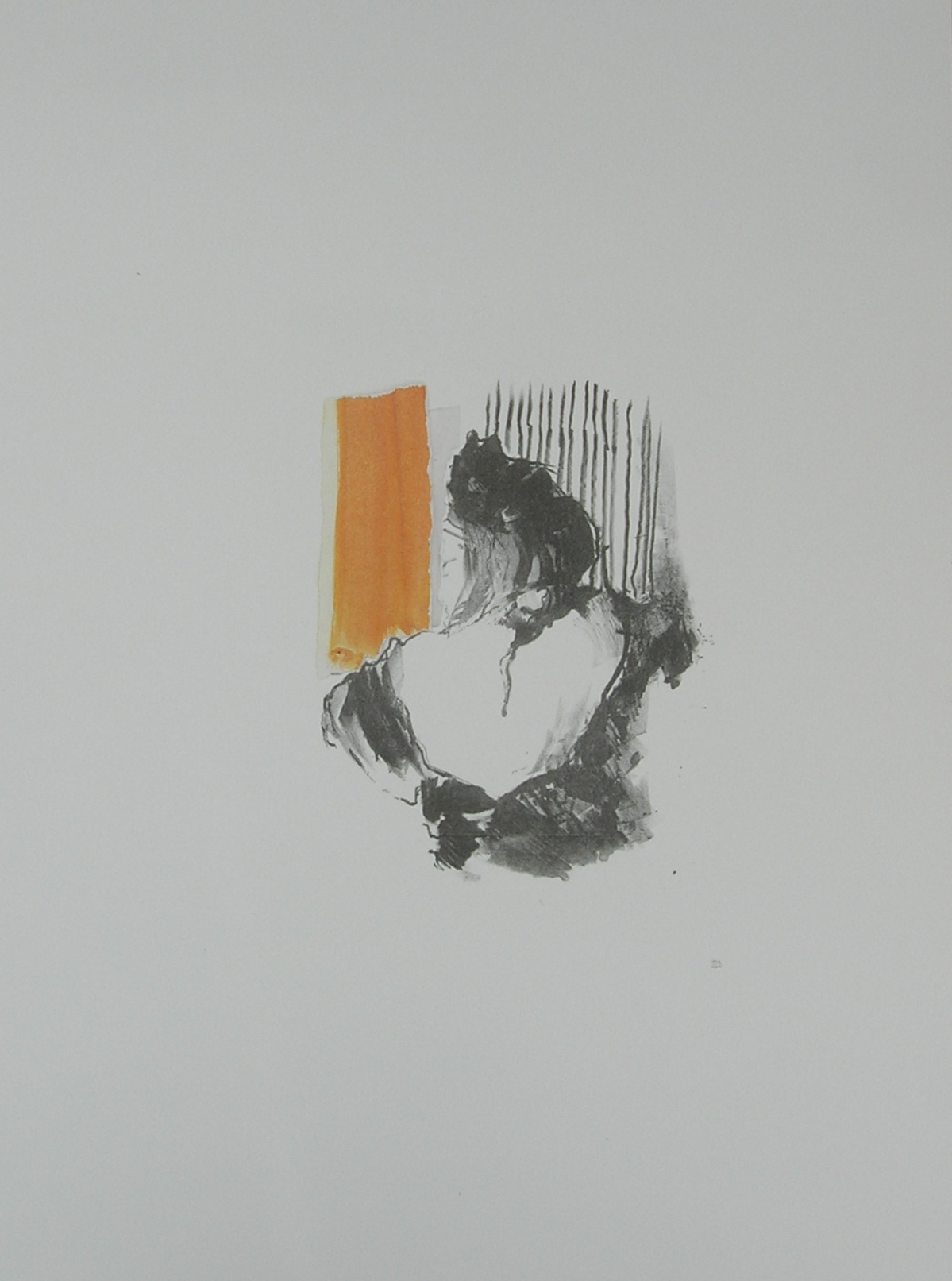 “vrouw met oranje vlakje ”
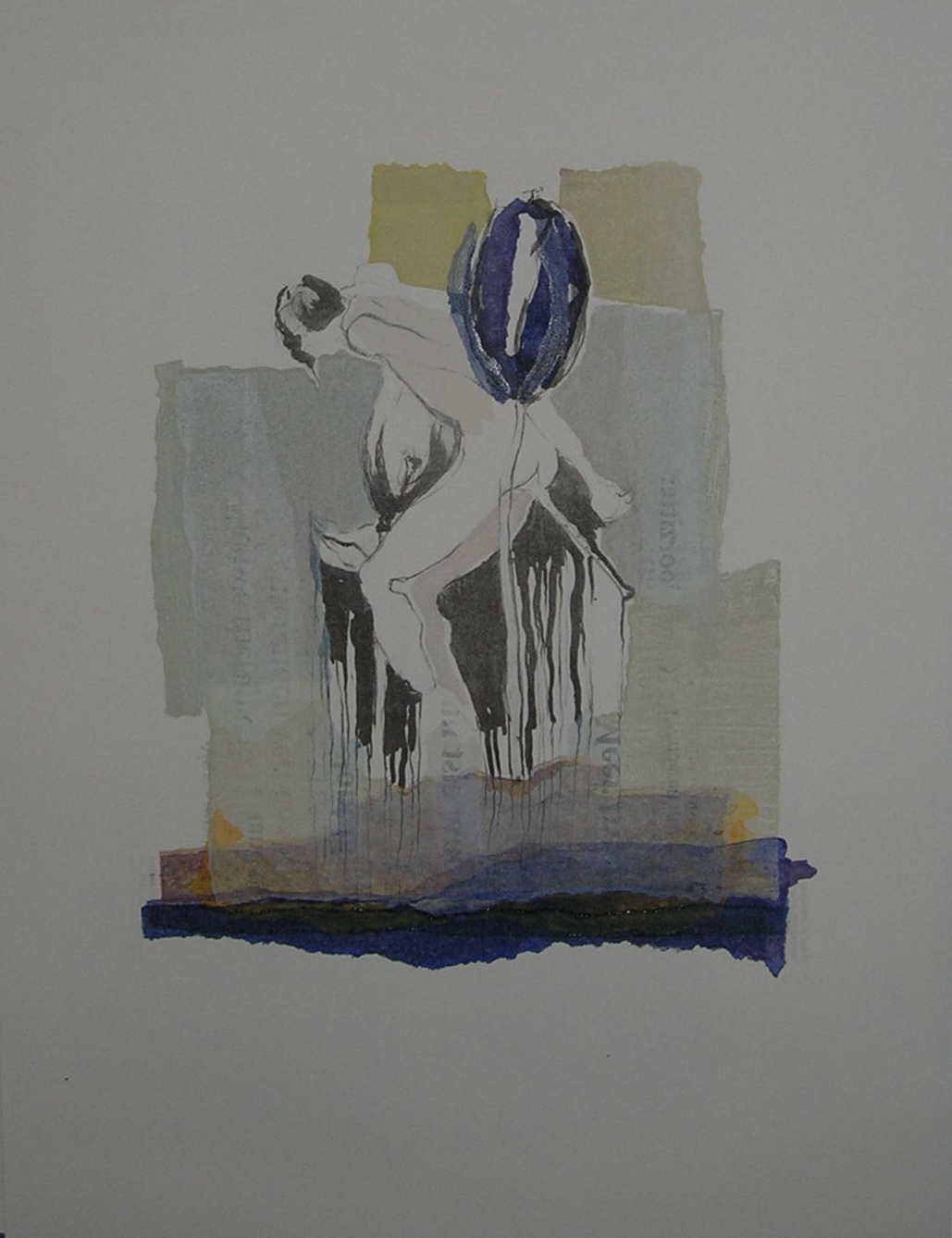 “ode aan Bosch”
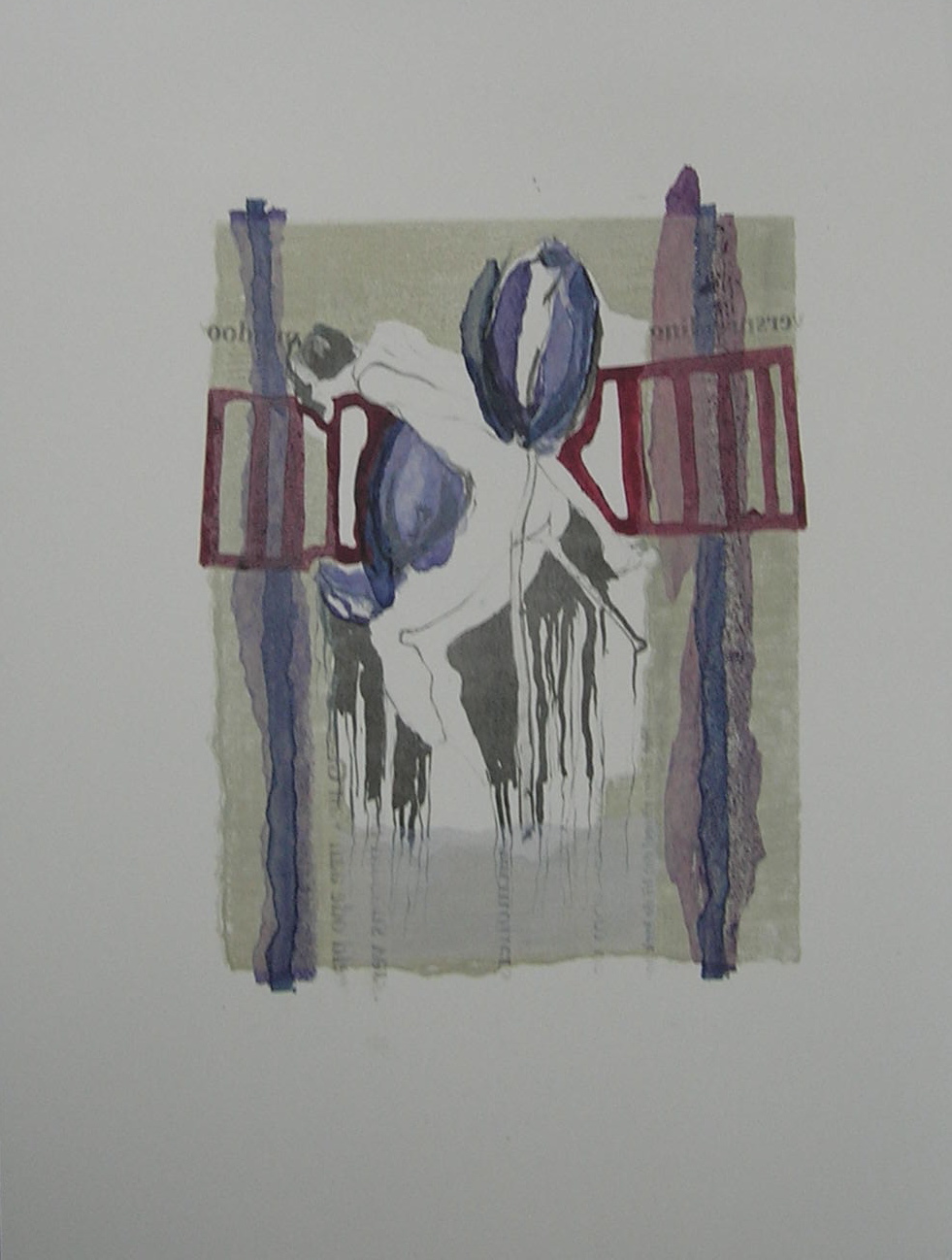 “ode aan Bosch 2”
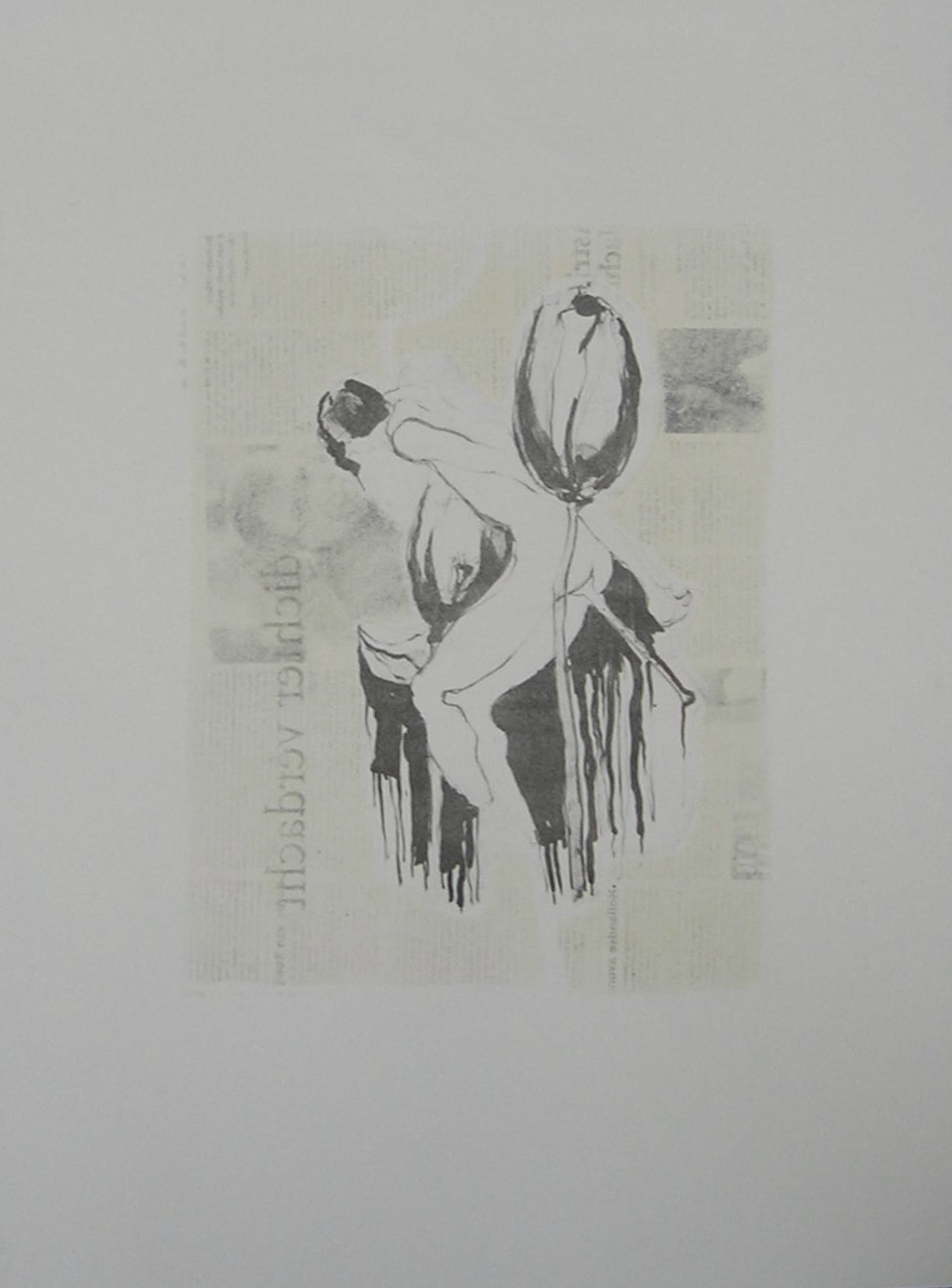 “ode aan Bosch 3”
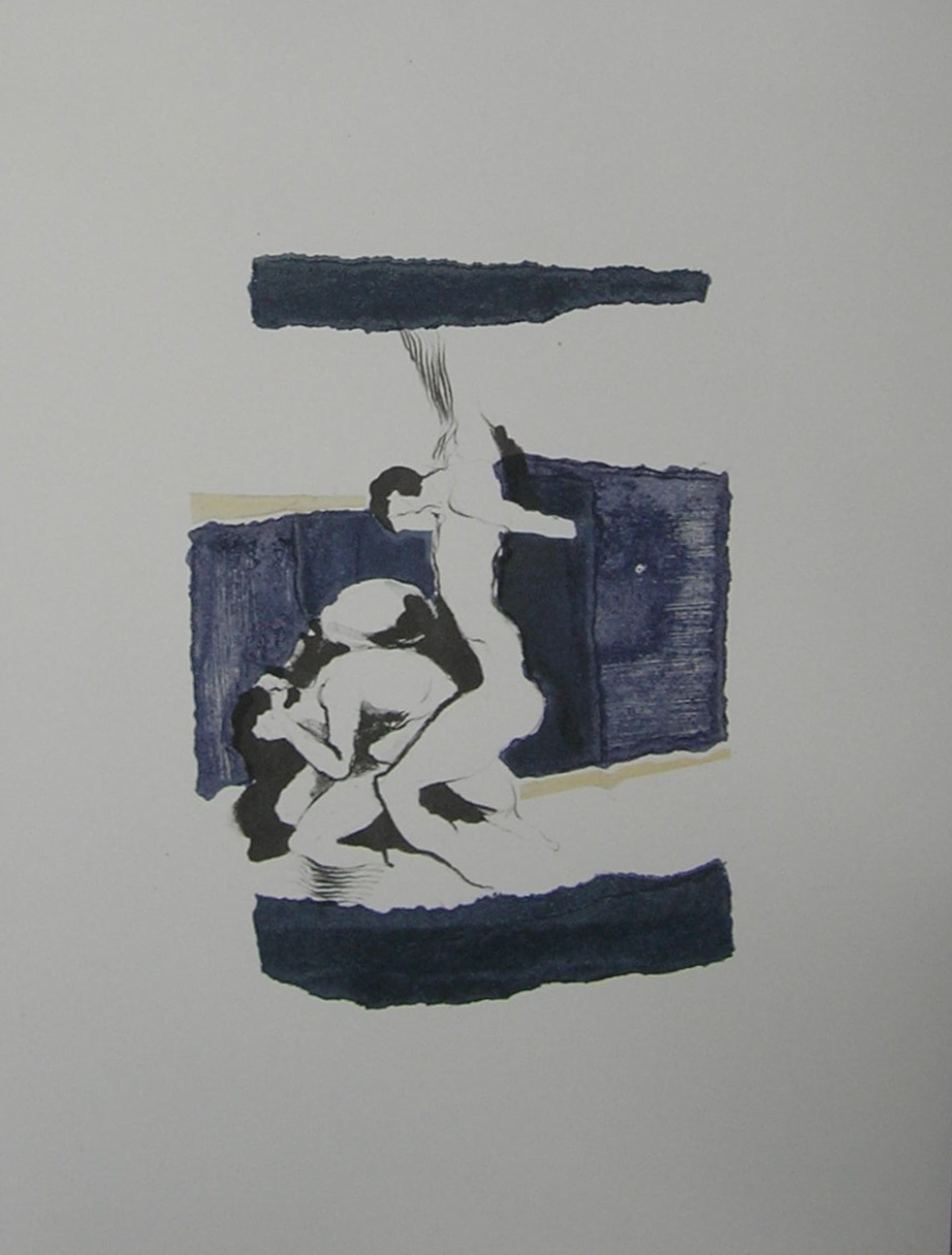 “ode aan Bosch 4”
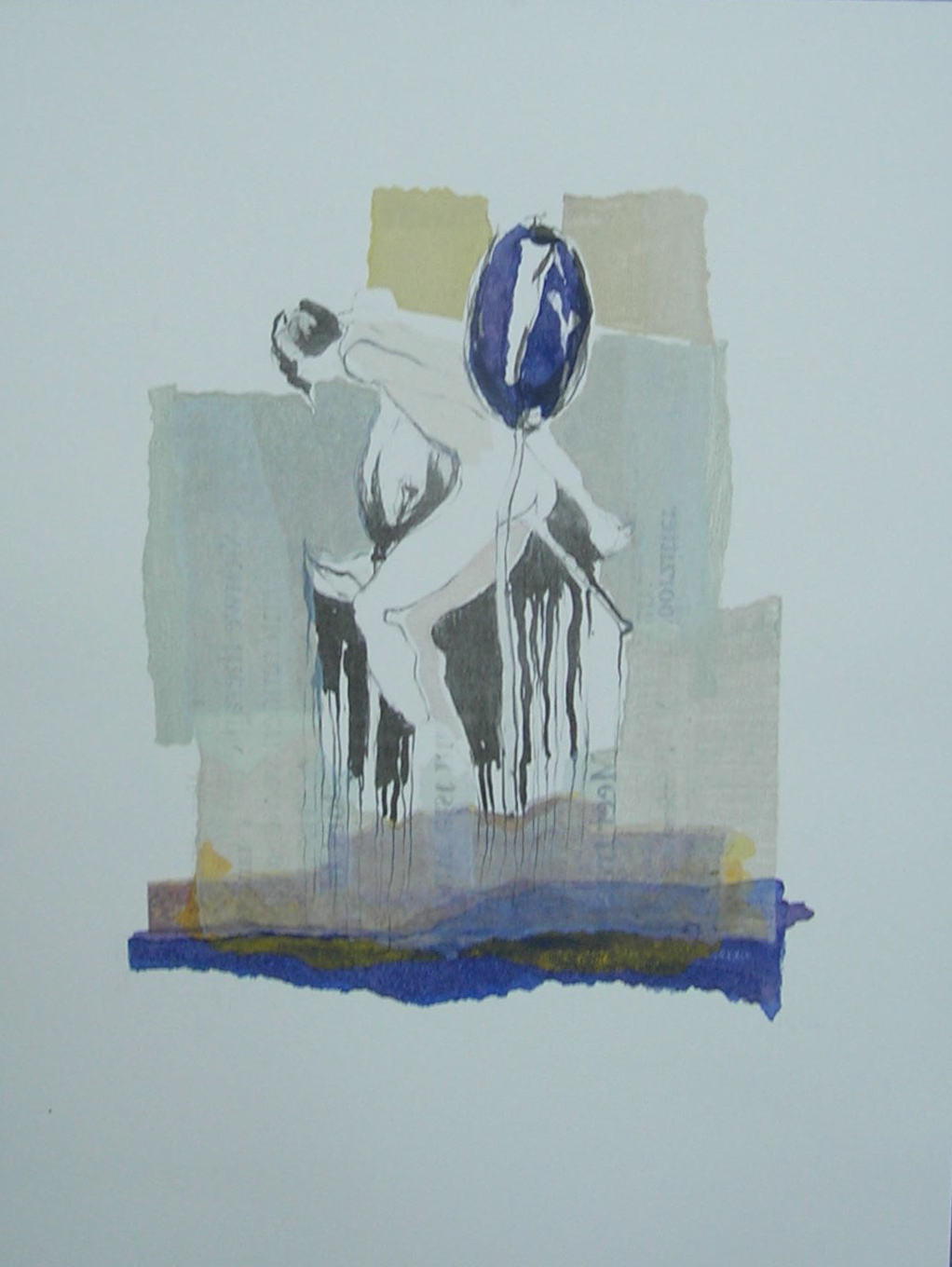 “ode aan Bosch 5”